Pedagogika Planu Daltońskiego
„Jeśli szanujemy dziecko i podążamy za jego możliwościami to może ono zrobić więcej, niż od niego oczekujemy,
a wszystko co dziecko potrafi- nauczycielowi zrobić nie wolno”
                                                                         Helen Parkhurst
Prekursorką „Pedagogiki Planu Daltońskiego„ była  amerykańska nauczycielka  Helen Parhurst.

Myśl organizowania pracy indywidualnej zrodziła się w 1905 roku , kiedy to Parhurst zaczynając swoją karierę nauczycielską zmuszona była pracować z kilkoma klasami jednocześnie. 

Magazyn szkolny przerobiła na klasę w której każdy kąt przeznaczyła na inny przedmiot.
W 2011 roku powstało Polskie Stowarzyszenie Dalton, które we współpracy z holenderską fundacją Dalton International propagują ten innowacyjny sposób podejścia do edukacji. Z  każdym rokiem ten alternatywny sposób edukacji zyskuje sobie nowych zwolenników.
Przedszkole jest miejscem w którym dziecko zaczyna poznawać świat w sposób bardziej uporządkowany, zaplanowany i systematyczny, a jego rozwój powinien być we właściwy sposób stymulowany.

Na jakość warunków edukacyjnych wpływa właściwe zagospodarowanie przestrzeni. 
Dobre zagospodarowanie przestrzeni to takie, które pozwala dziecku na zaspokajanie podstawowych potrzeb rozwojowych. 
Aranżacja przestrzeni jest bardzo ważnym elementem składowym metodyki pracy nauczyciela daltońskiego.
Pracując zgodnie z założeniami pedagogiki, planu daltońskiego ważne jest aby umożliwić dzieciom, samodzielną zabawę ,pracę i edukację.
 
Odpowiednio urządzić przestrzeń edukacyjno- zabawową, w której dziecko czuje się bezpiecznie, gdzie panują jasne, przewidywalne zasady.

Pomocne przy tym są wszelkiego rodzaju tablice, pomoce dydaktyczne, wizualizujące zadnia i obowiązki dziecka.
Plan daltoński to idea, organizacji oddziału oparty na czterech podstawowych filarach

samodzielność
odpowiedzialność
współpraca
 refleksja
Samodzielność

 dziecko potrafi poradzić sobie z napotkanym problemem
 dokonuje analizy sytuacji problemowej
 znajduje środki do pokonania trudności
 poszukuje informacji i testuje różne metody dojścia do określonego celu
 jest zmotywowane, z chęcią podejmuje działania wymagające jego aktywności


SAMODZIELNOŚĆ ELEMENT CODZIENNYCH DZIAŁAŃ

 samodzielność w działaniu podczas zajęć dydaktycznych
 samodzielność w czynnościach samoobsługowych
 samodzielność w podejmowaniu decyzji – świadome planowanie
 samodzielność w poszukiwaniu i dochodzeniu do rozwiązań
Odpowiedzialność

 jest współtwórcą swego procesu uczenia się
 odpowiada za wynik procesu uczenia się oraz za sposób, w jaki ten końcowy wynik powstaje
 jest autorem i kontrolerem procesu dochodzenia do wiedzy
 samodzielnie decyduje, jaki rodzaj zadania w jakim czasie i w jaki sposób je wykona.
Współpraca 

 potrafi współdziałać pomagać innym ,ale nie podaje gotowych rozwiązań
 umiejętnie dochodzi do kompromisów
 działa zespołowo osiągając wspólny cel
 szanuje pracę innych nie przeszkadza

WSPÓŁPRACA JAK ELEMENT CODZIENNYCH DZIAŁAŃ

 współpraca na zajęciach
 praca w parach
 praca w zespołach zadaniowych

 współpraca miedzy dziećmi
 starszy młodszy
 w czym mogę pomóc
Refleksja

 dziecko zastanawia się nad swoim zachowaniem i wykonaną pracą
 ocenia swoje zachowania i postępy edukacyjne
 wskazuje swoje mocne i słabe strony
 ocenia swoje zachowanie odnosząc się do zasad określonych w grupie
Wizualizacja obecności
Dzieci samodzielnie oznaczają swoja obecność danego dnia  w przedszkolu.
Wizualizacja dni tygodnia
Plan tygodnia przedstawia dni  tygodnia opisane kolorami, które służą do oznaczenia wykonanych zadań na tablicy.
Kalendarz pogody
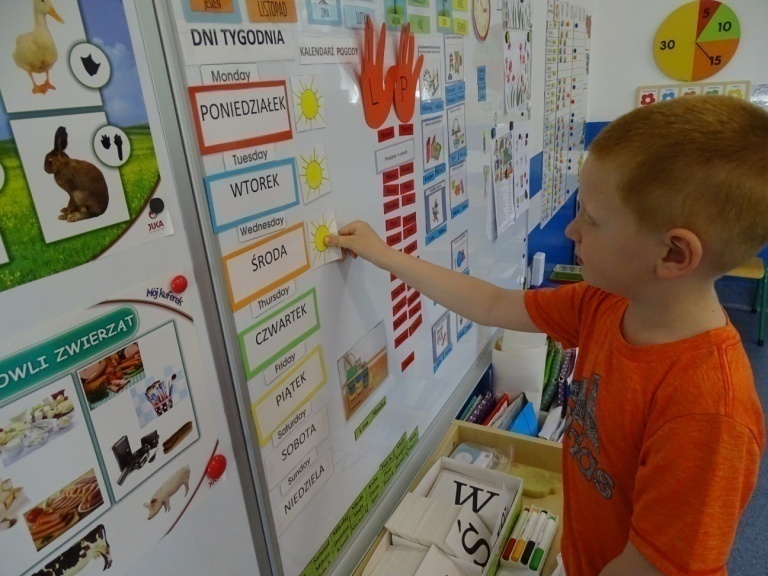 Obok dni tygodnia dzieci samodzielnie oznaczają stan pogodowy
Wizualizacja dnia - plan dnia
Aktywności  i działania jakie dzieci podejmują w ciągu dnia w przedszkolu.
PRAWA RĘKA
Asystent nauczyciela to dziecko, które jest zaangażowane  w pomoc w jego działaniach dydaktycznych i wychowawczych, tzw. „prawa ręka”.
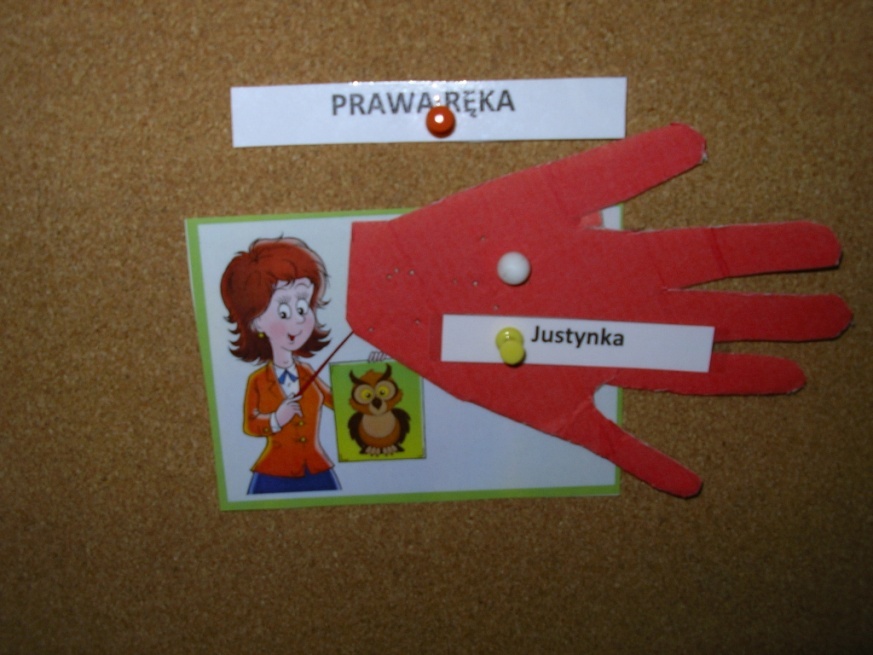 Wizualizacja dyżurów w grupie
Dzieci są odpowiedzialne za określone czynności w grupie.
Dyżurnych oznacza się na tablicy dyżurów.
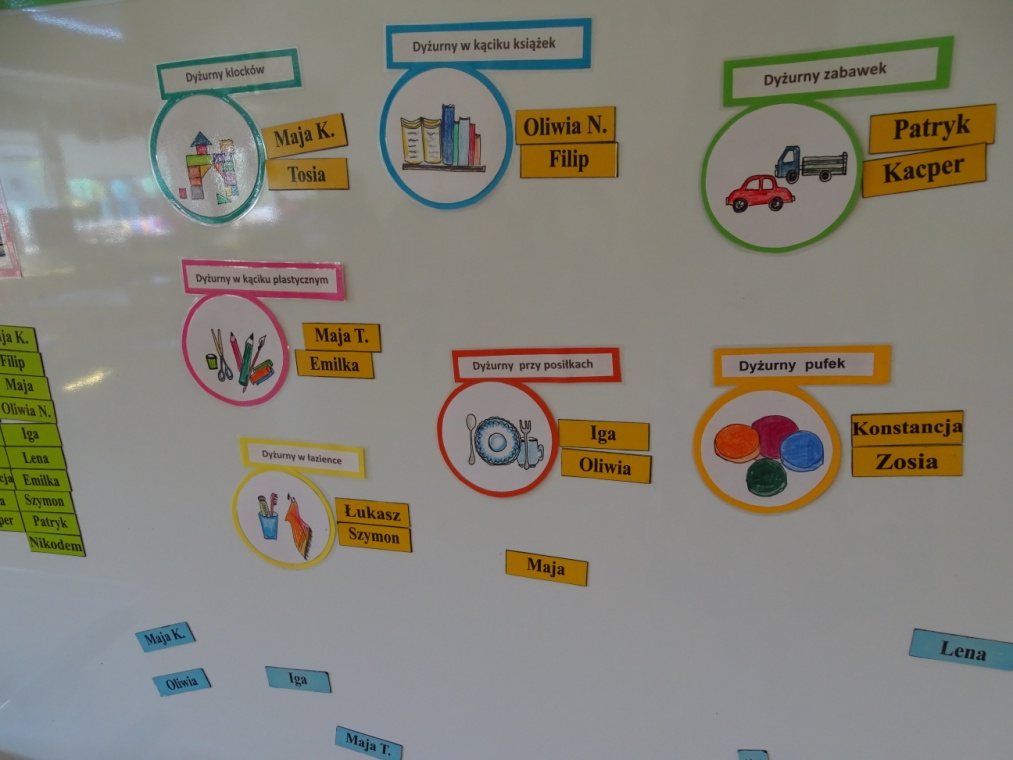 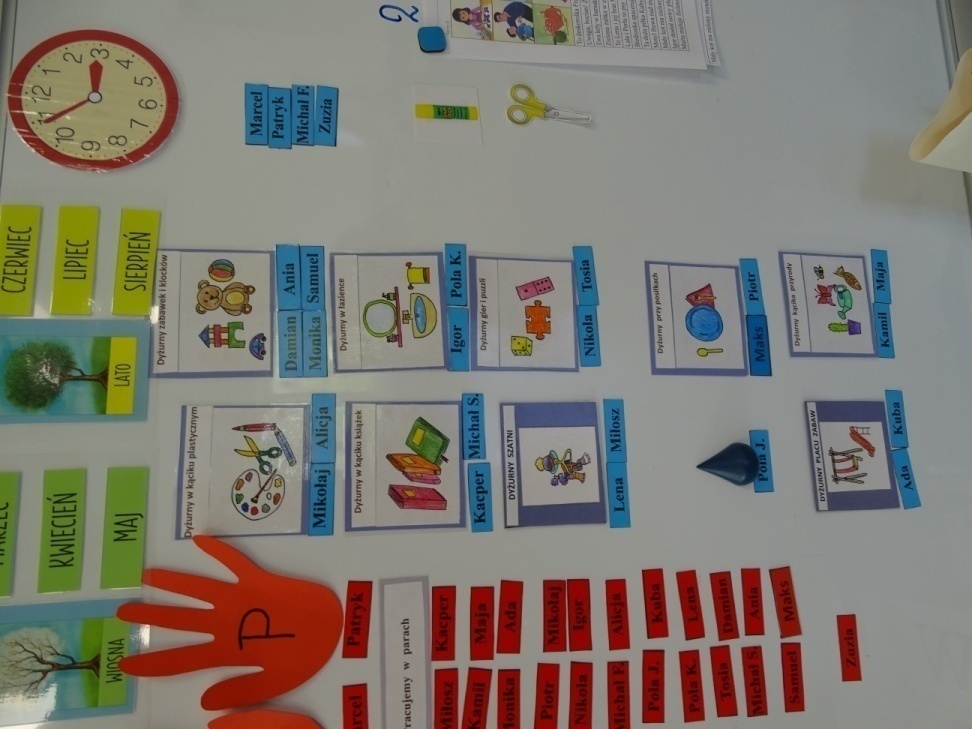 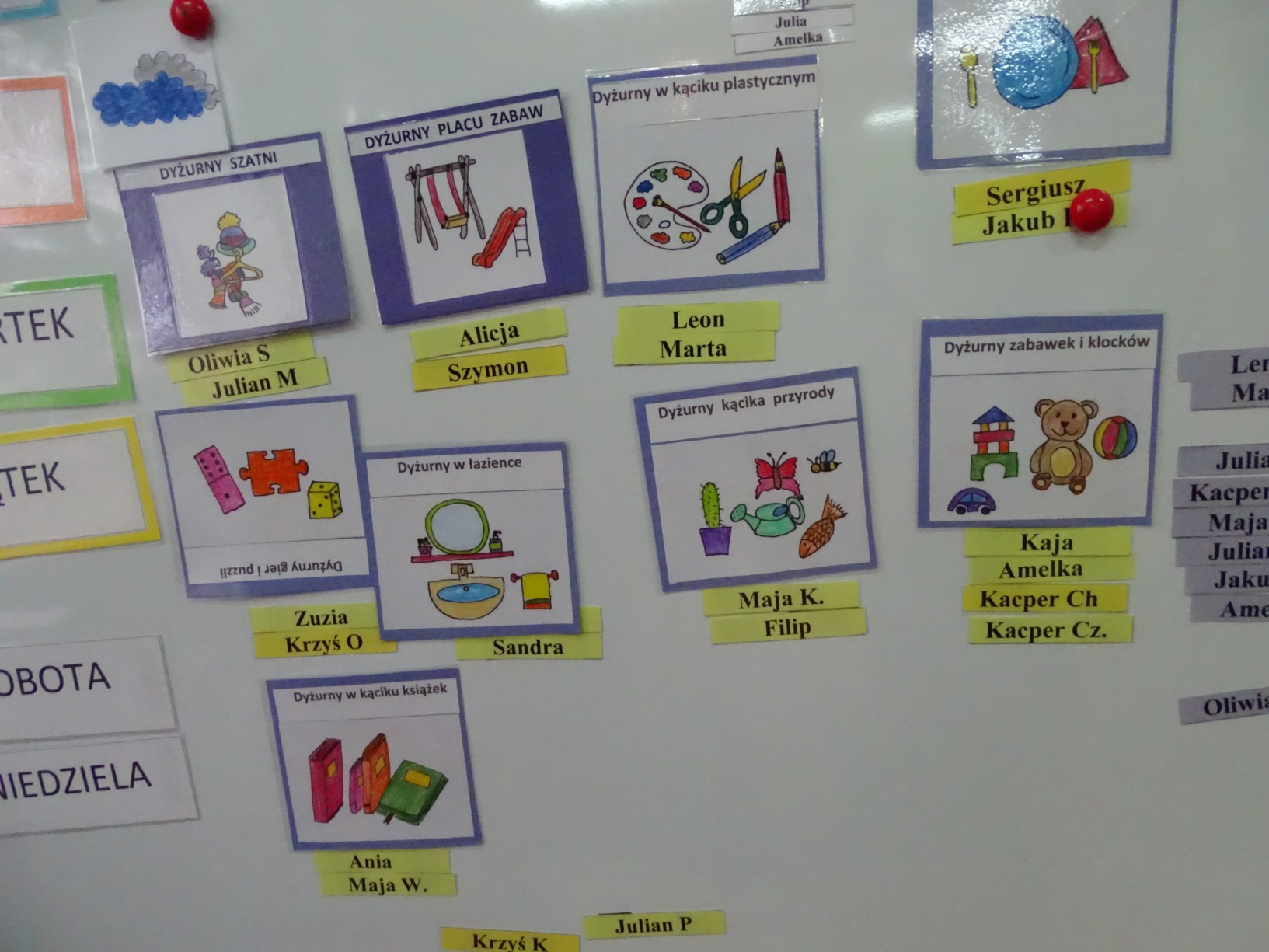 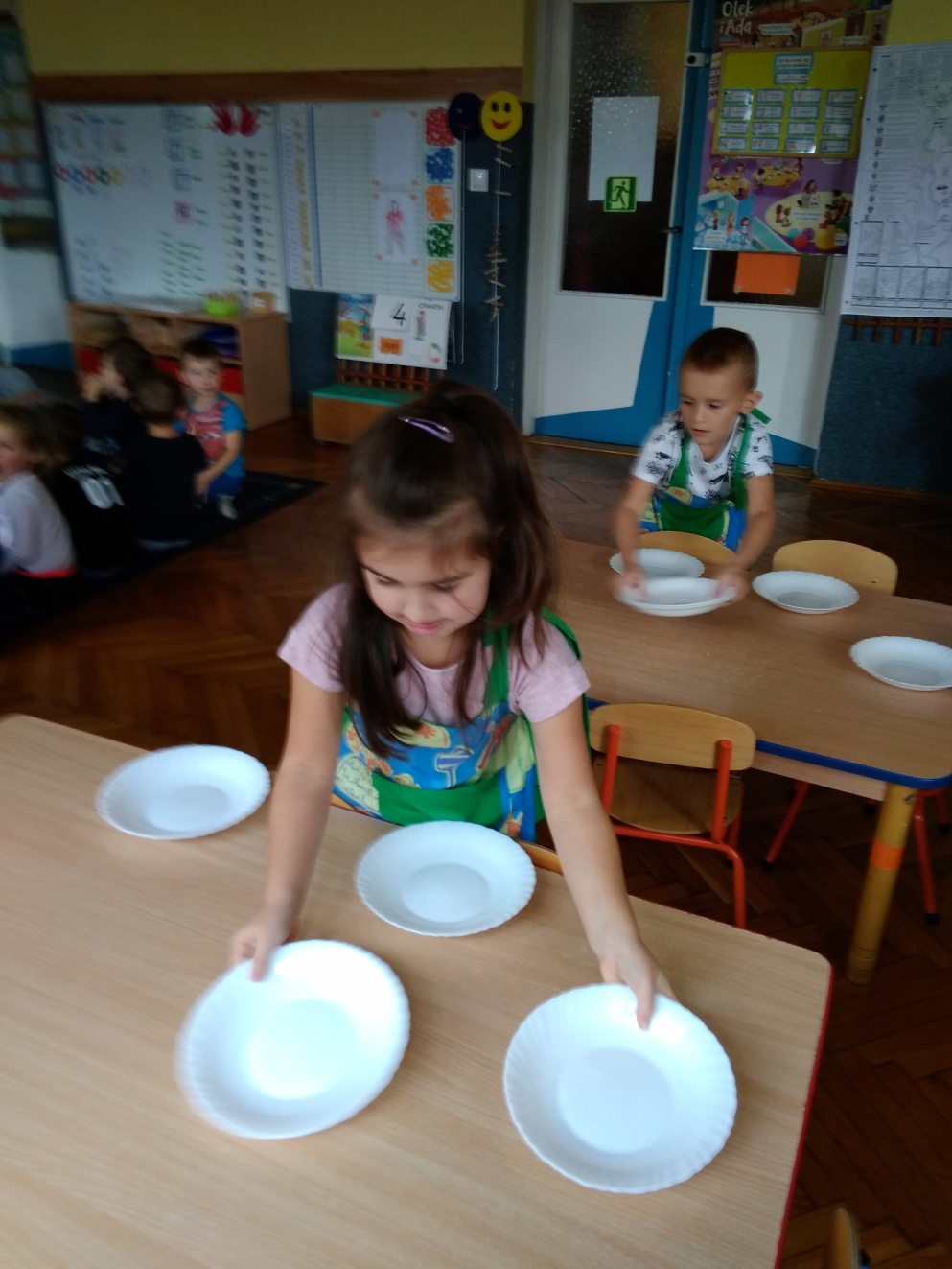 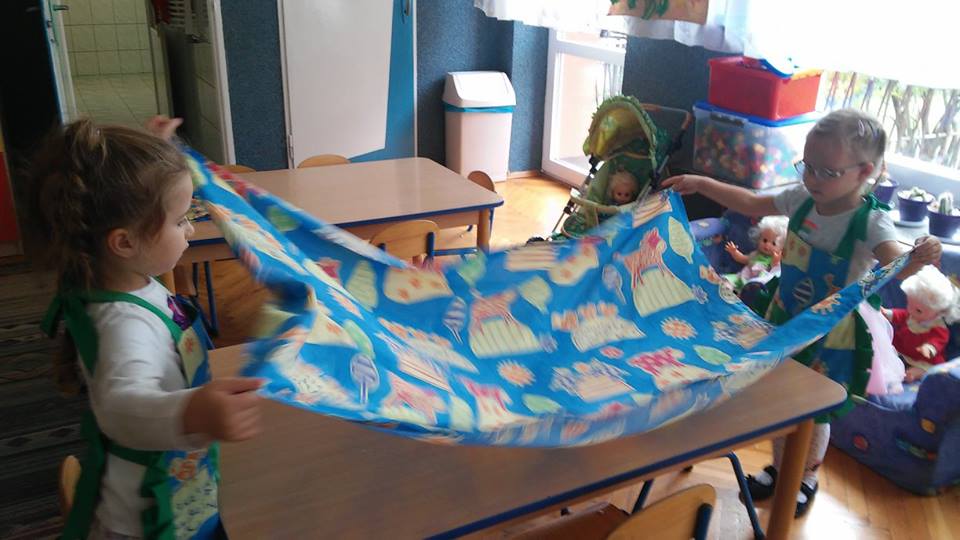 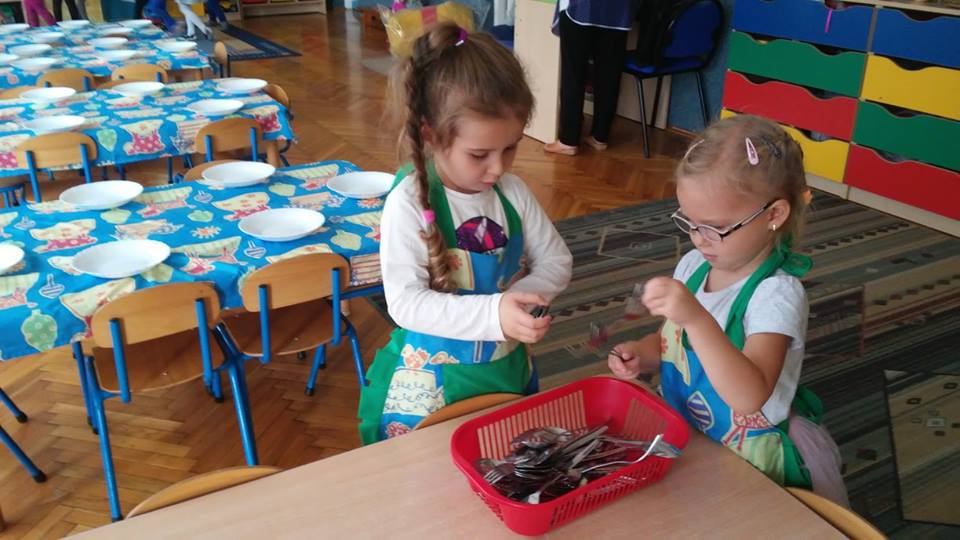 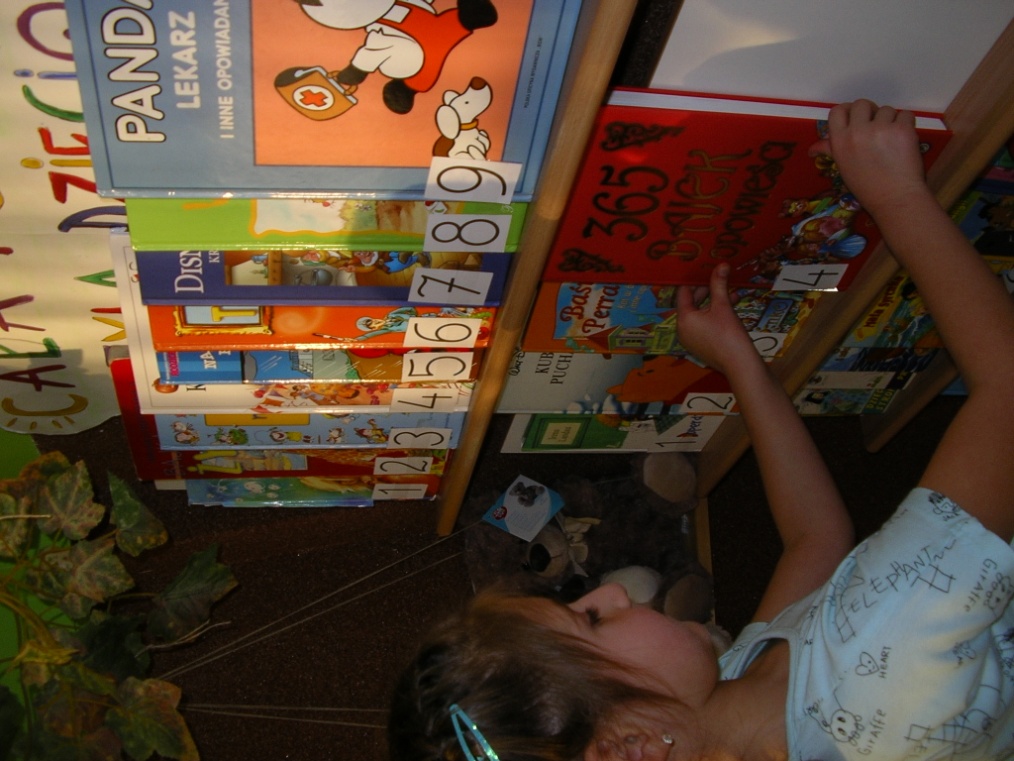 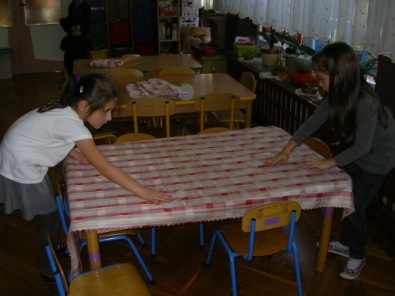 Tablica zadań
W każdy poniedziałek nauczycielka omawia zadania edukacyjne na dany tydzień , 
natomiast decyzję o dniu i czasie wykonania danego zadania pozostawia dzieciom.
W piątek wspólnie z dziećmi nauczycielka omawia i dokonuje 
podsumowania wykonanych zadań.
Tablica zadań -planowanie
Instrukcje do zadań
Instrukcje do zadań kierują dziecko w kolejnych krokach do celu,
którym jest wykonanie zadania.
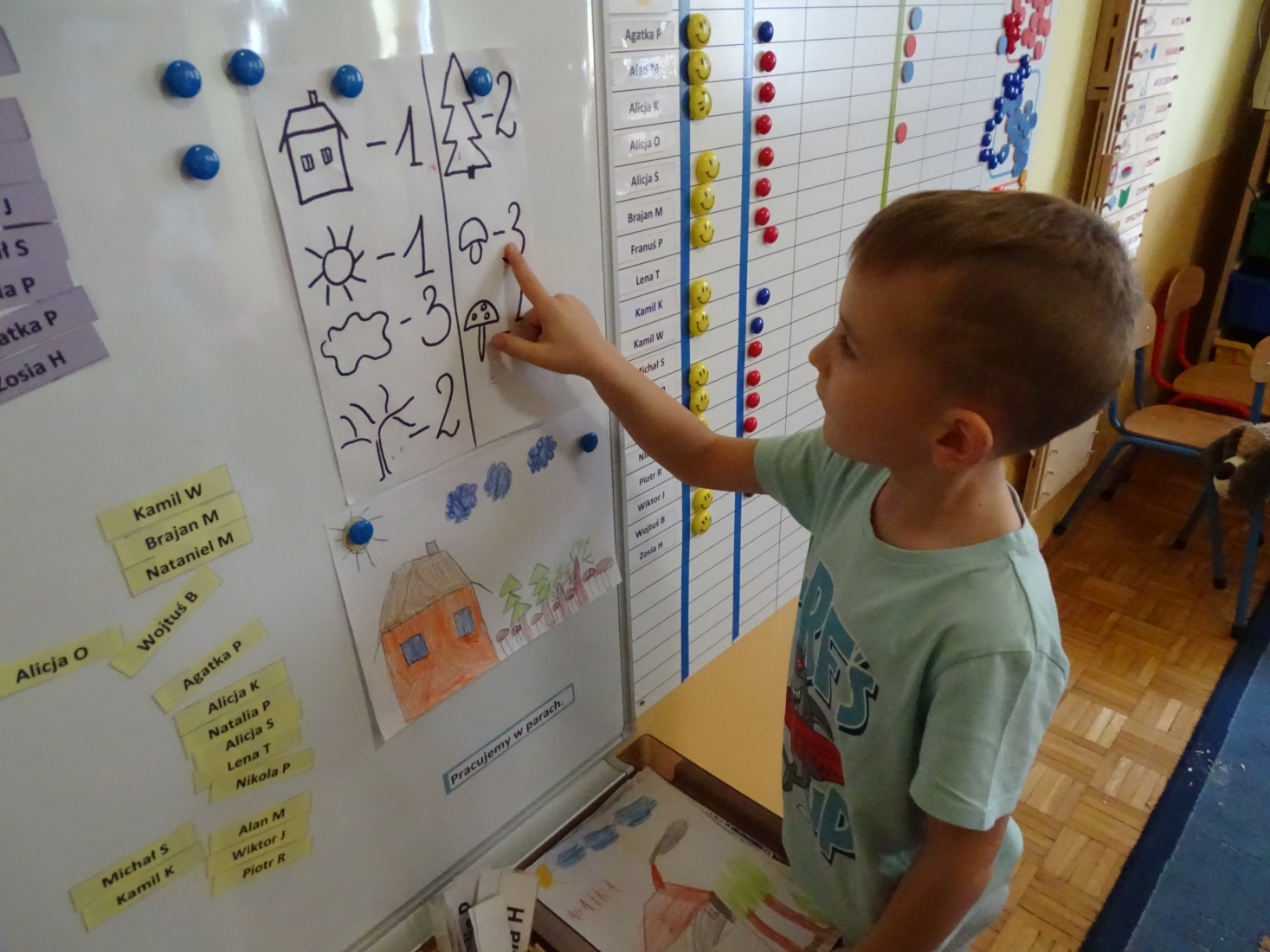 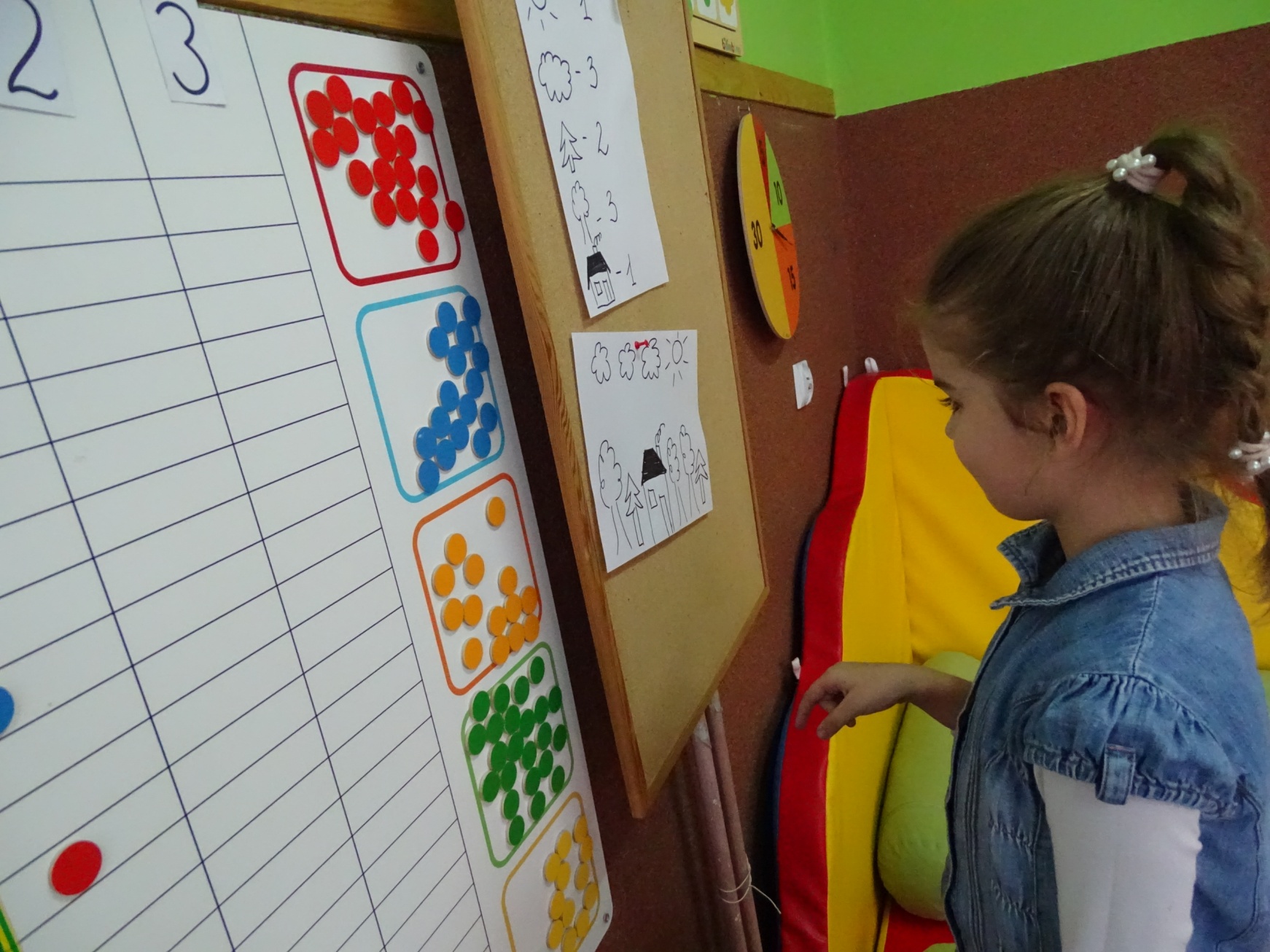 Tygodniowe zadania edukacyjne poruszają różne kompetencje nabywane przez dzieci. 
Są to karty pracy : językowe matematyczne, plastyczne, grafomotoryczne, zadania muzyczne, sportowe, oglądanie książek itp.
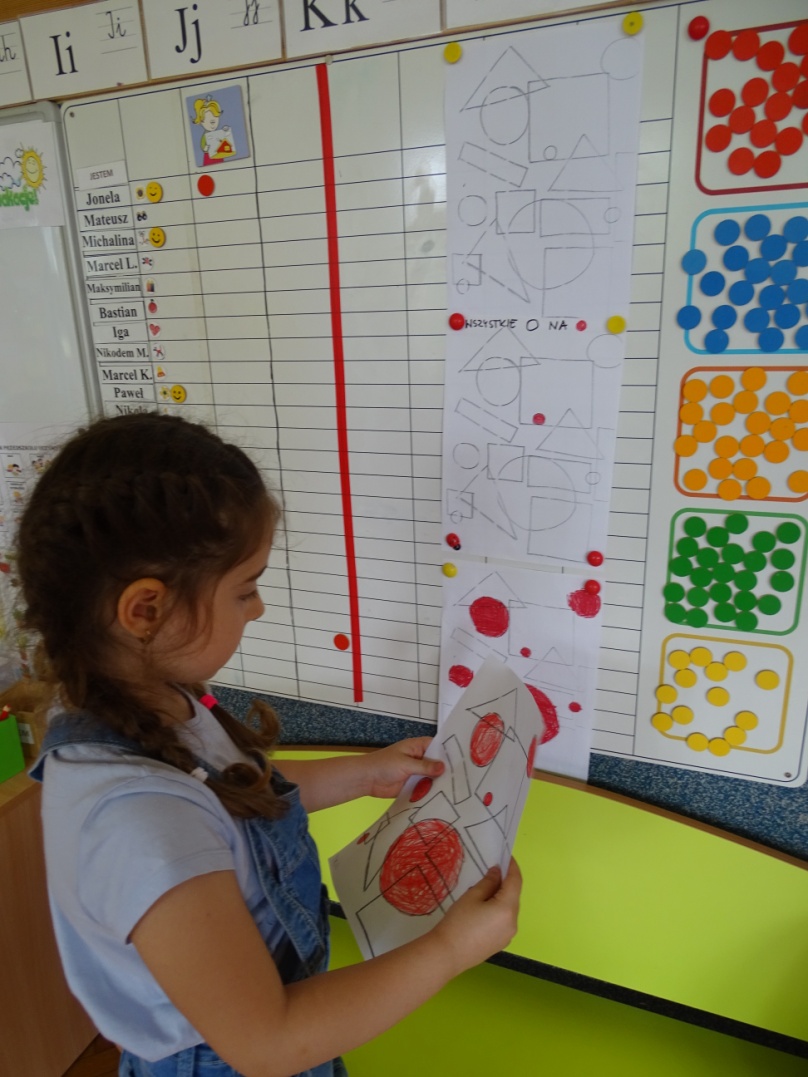 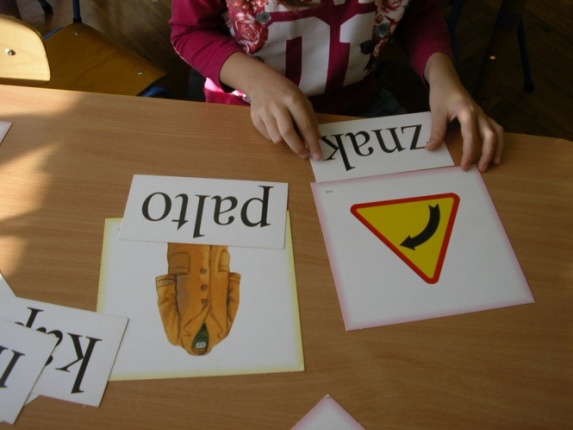 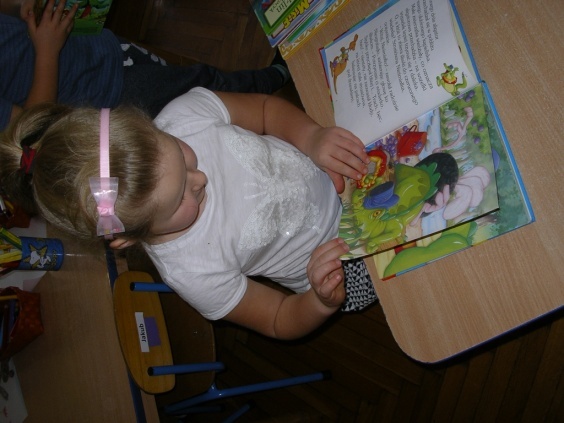 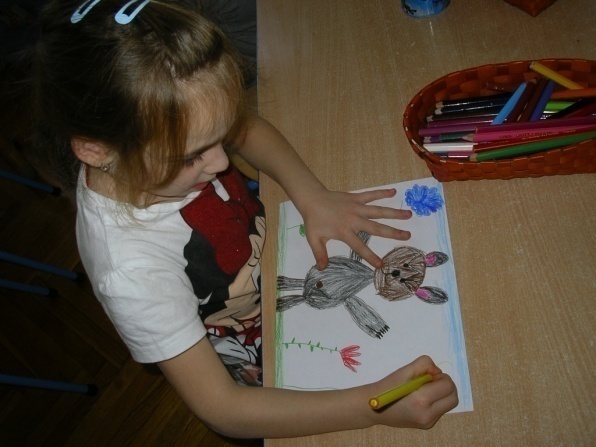 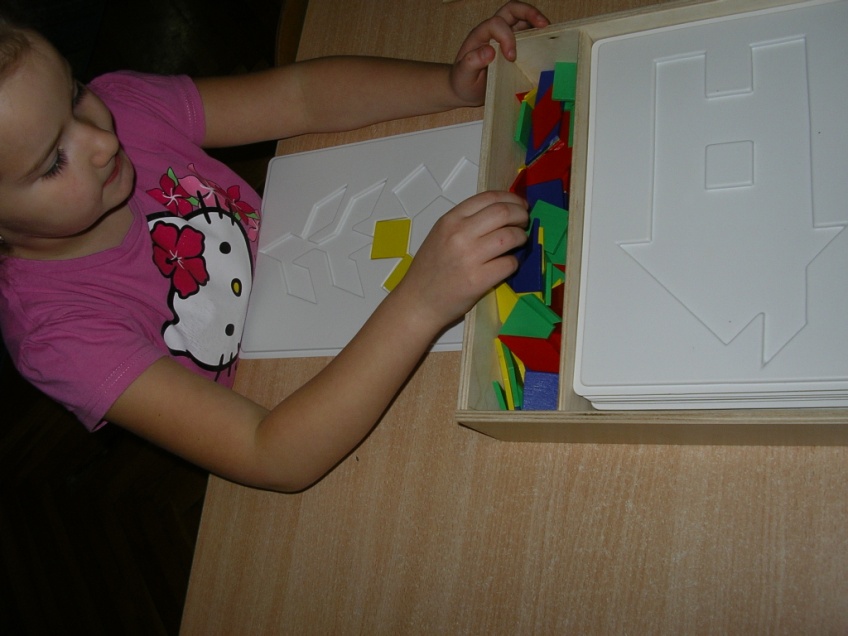 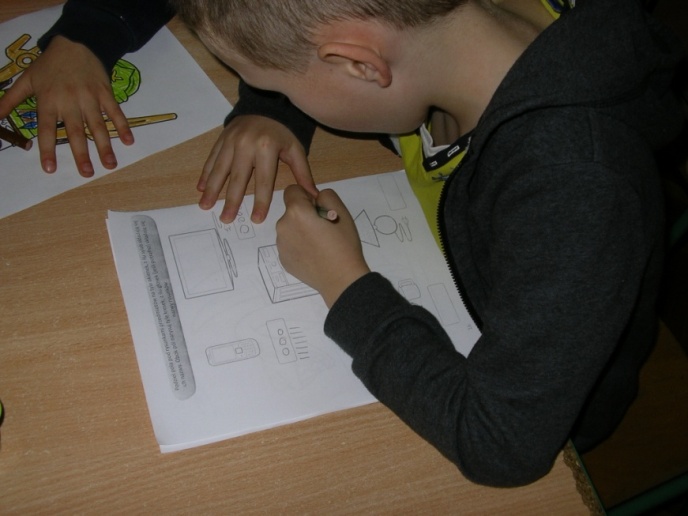 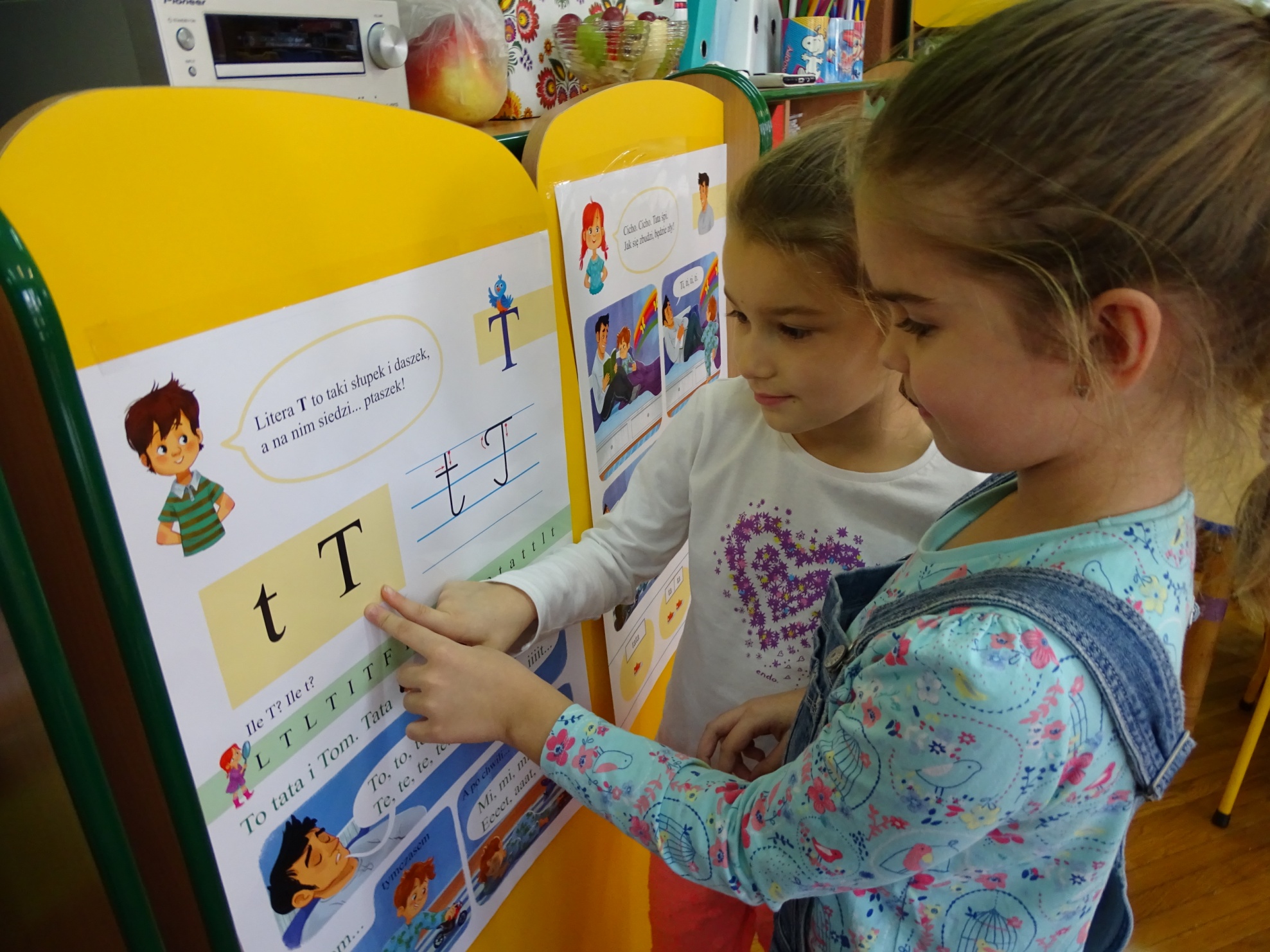 Dziecko po poprawnym wykonaniu zadania według instrukcji umieszcza magnes 
koloru jaki odpowiada danemu dniu.
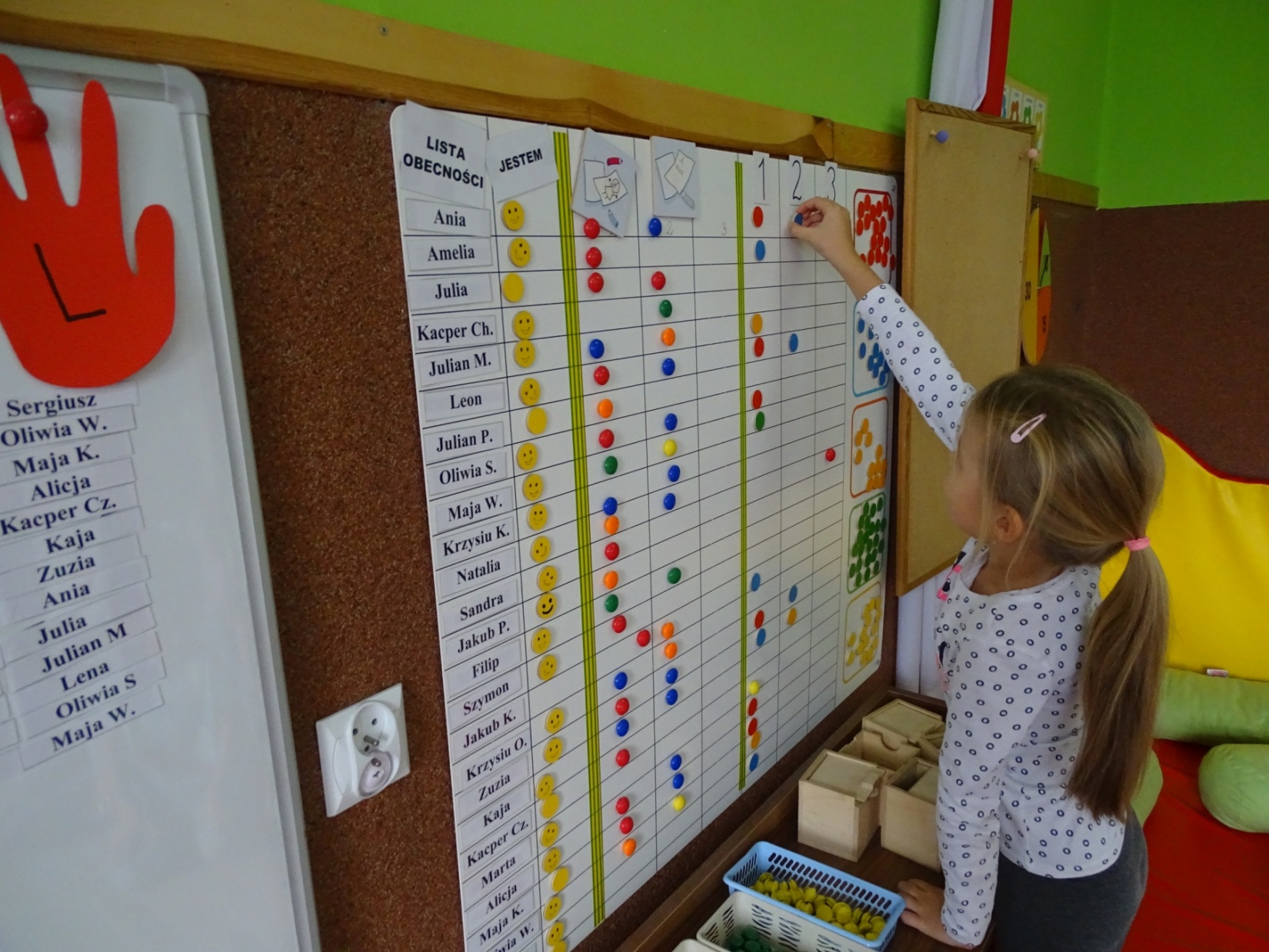 Refleksja
Dziecko dokonuje samooceny czy wykonane  zadania tygodniowe, były dla niego łatwe czy trudne.
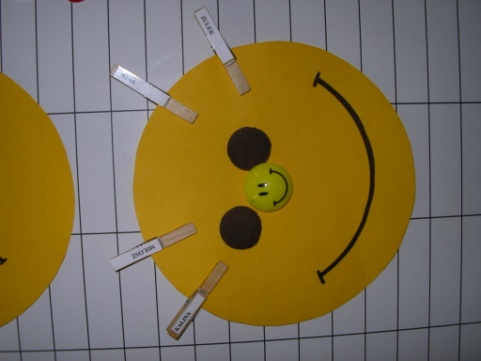 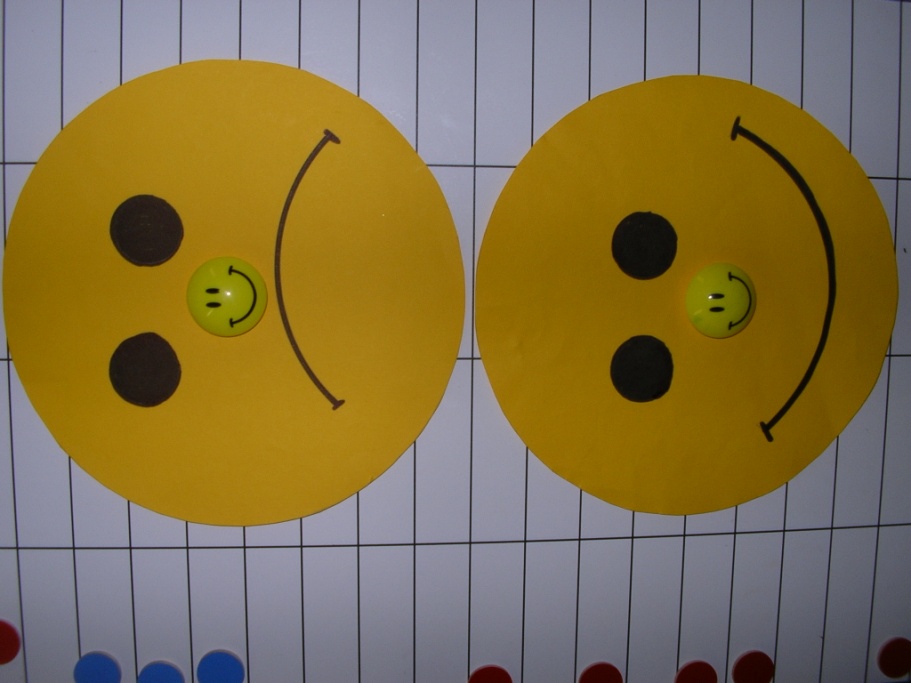 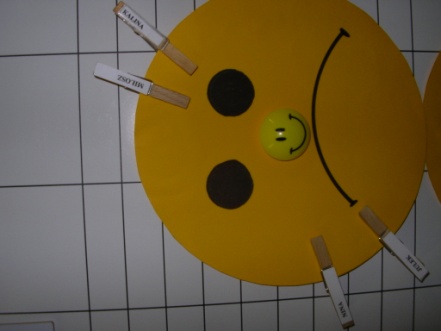 Praca w parach
odnosi się do całokształtu funkcjonowania dzieci w grupie przedszkolnej - dzieci nie tylko współpracują ze sobą w ustalonych parach podczas zajęć dydaktycznych ale także pomagają sobie wzajemnie np. przy ubieraniu się, czy pełnieniu „funkcji” w grupie 

co tygodniowa zmienność par, pozwala na działanie „każdego z każdym” co daje dzieciom możliwość kontaktu i lepszego poznania wszystkich koleżanek i kolegów w grupie.
Wizualizacja pracy w parach
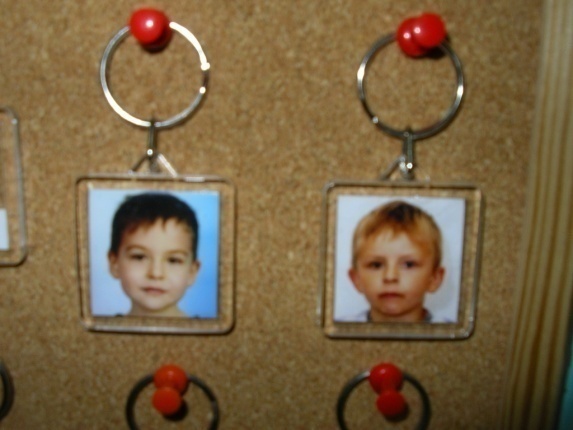 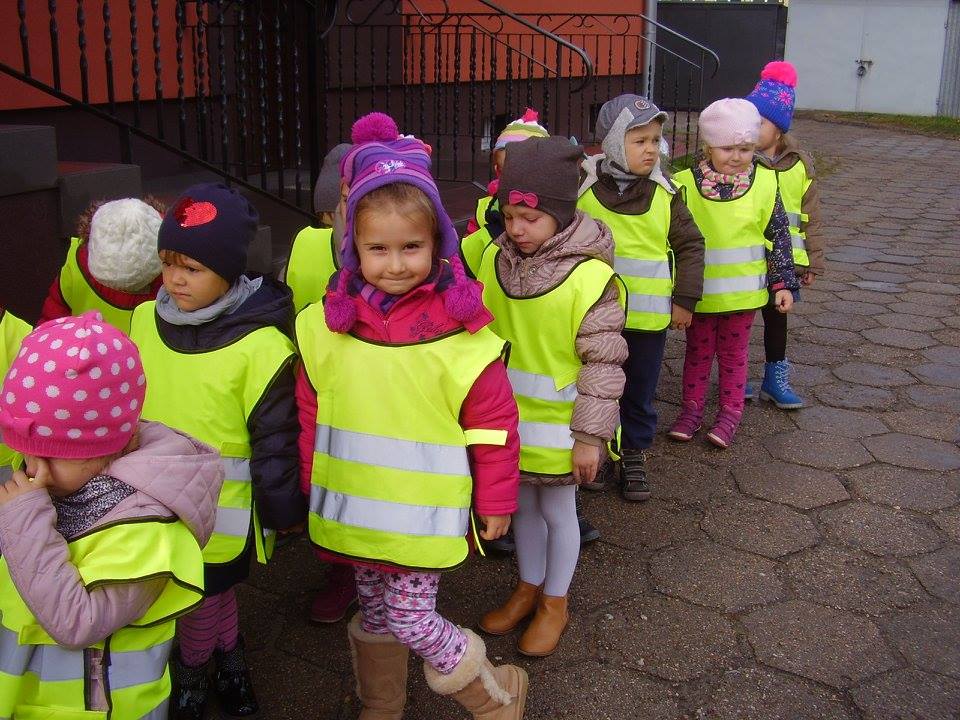 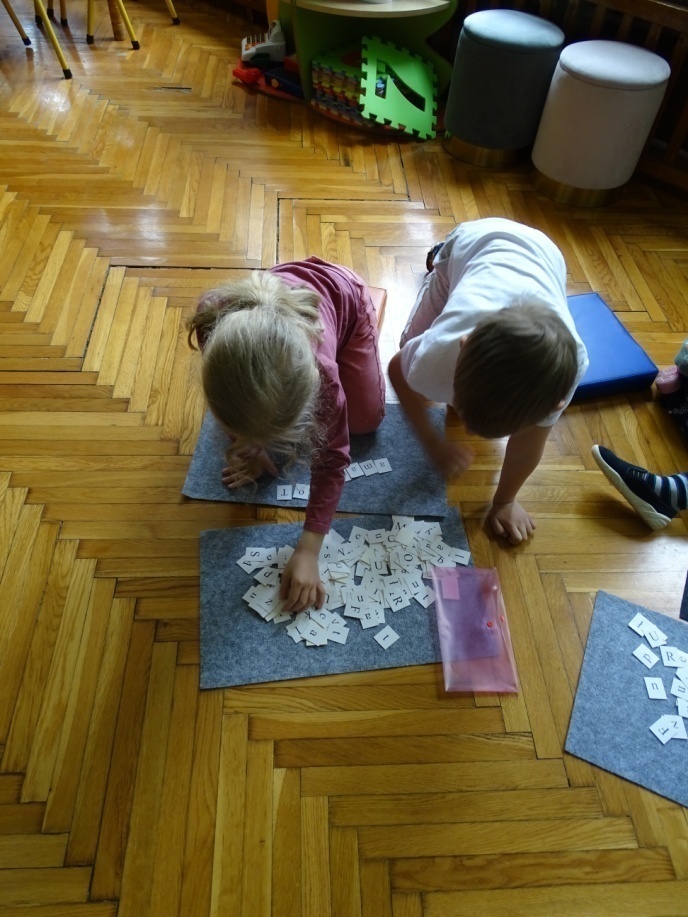 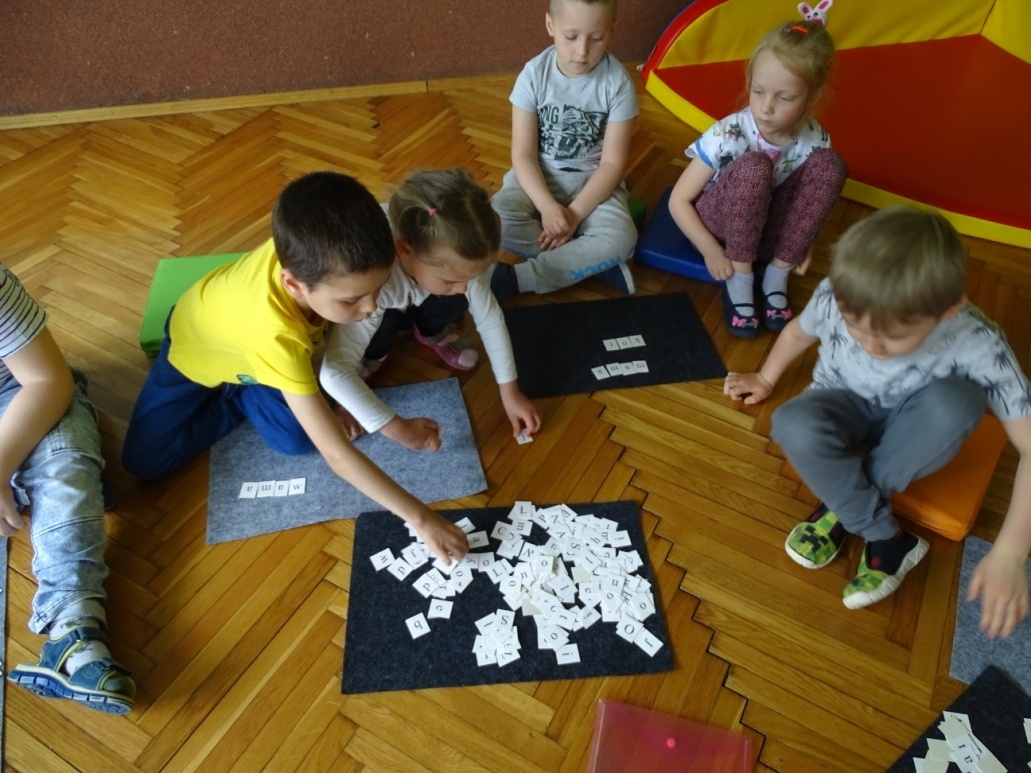 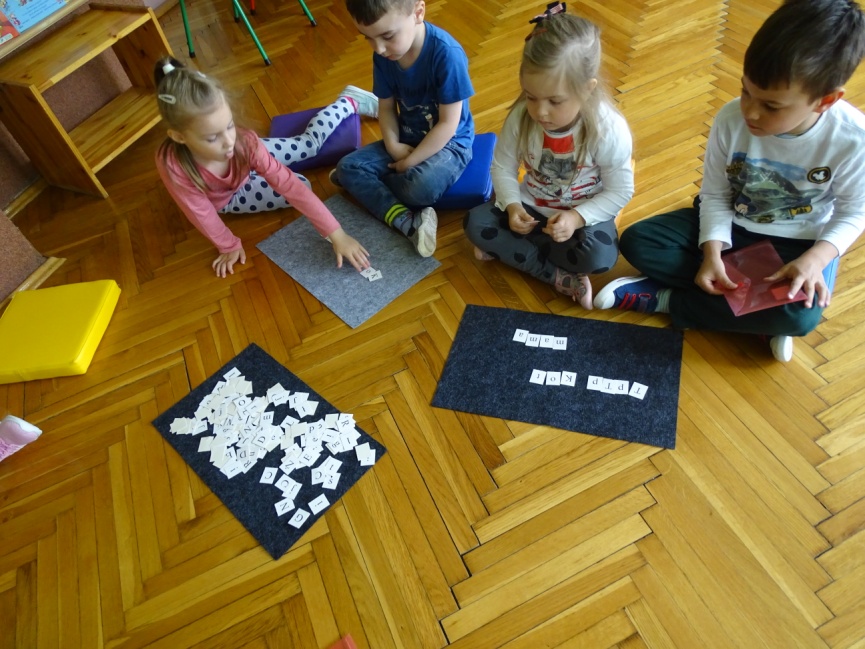 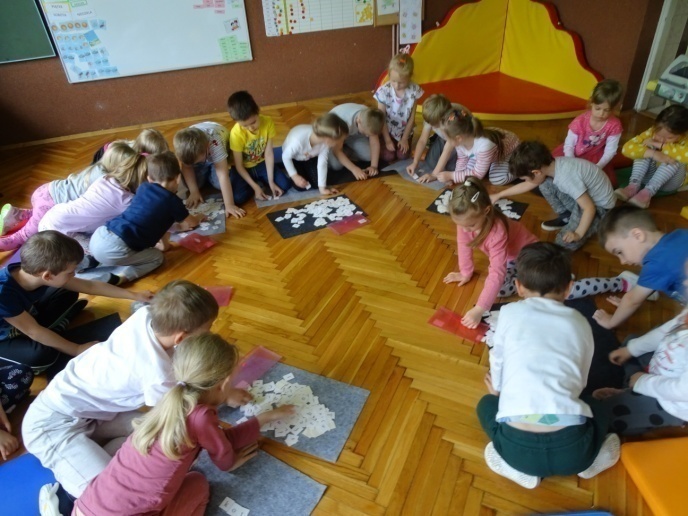 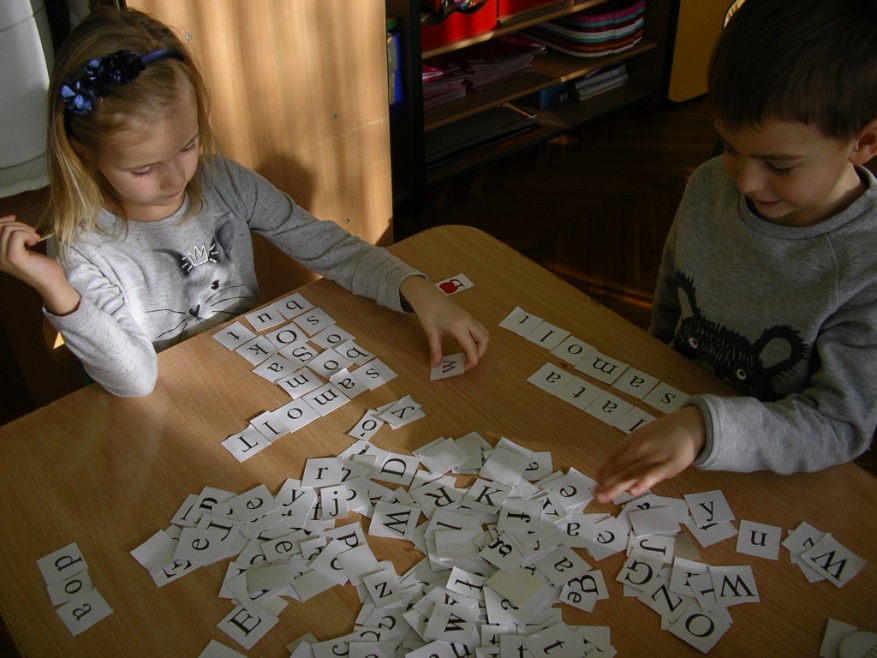 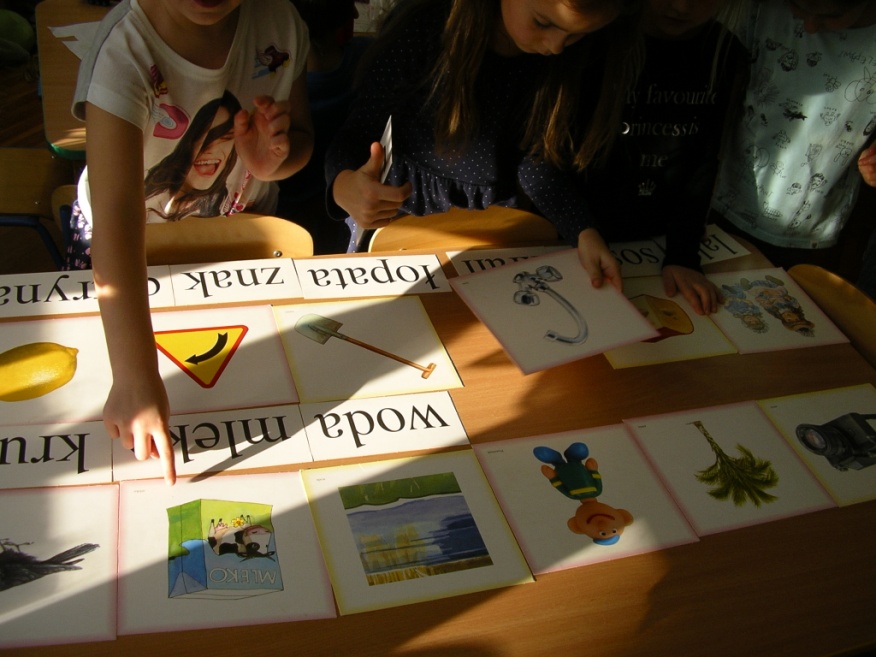 Praca w zespołach
Zespół zadaniowy dobrany w sposób losowy przeciwdziała izolacji dzieci, angażuje wszystkich do działania i realizacji wspólnego celu. 
Ponadto: 
rozwija wiarę we własne możliwości 
daje możliwość dzielenia się pomysłami
rozwija umiejętność współdziałania ale nie wyręczania 
uczy przestrzegania zasad 
uczy wypowiadania się
uczy słuchania, nie przeszkadzania innym
Praca w zespołach
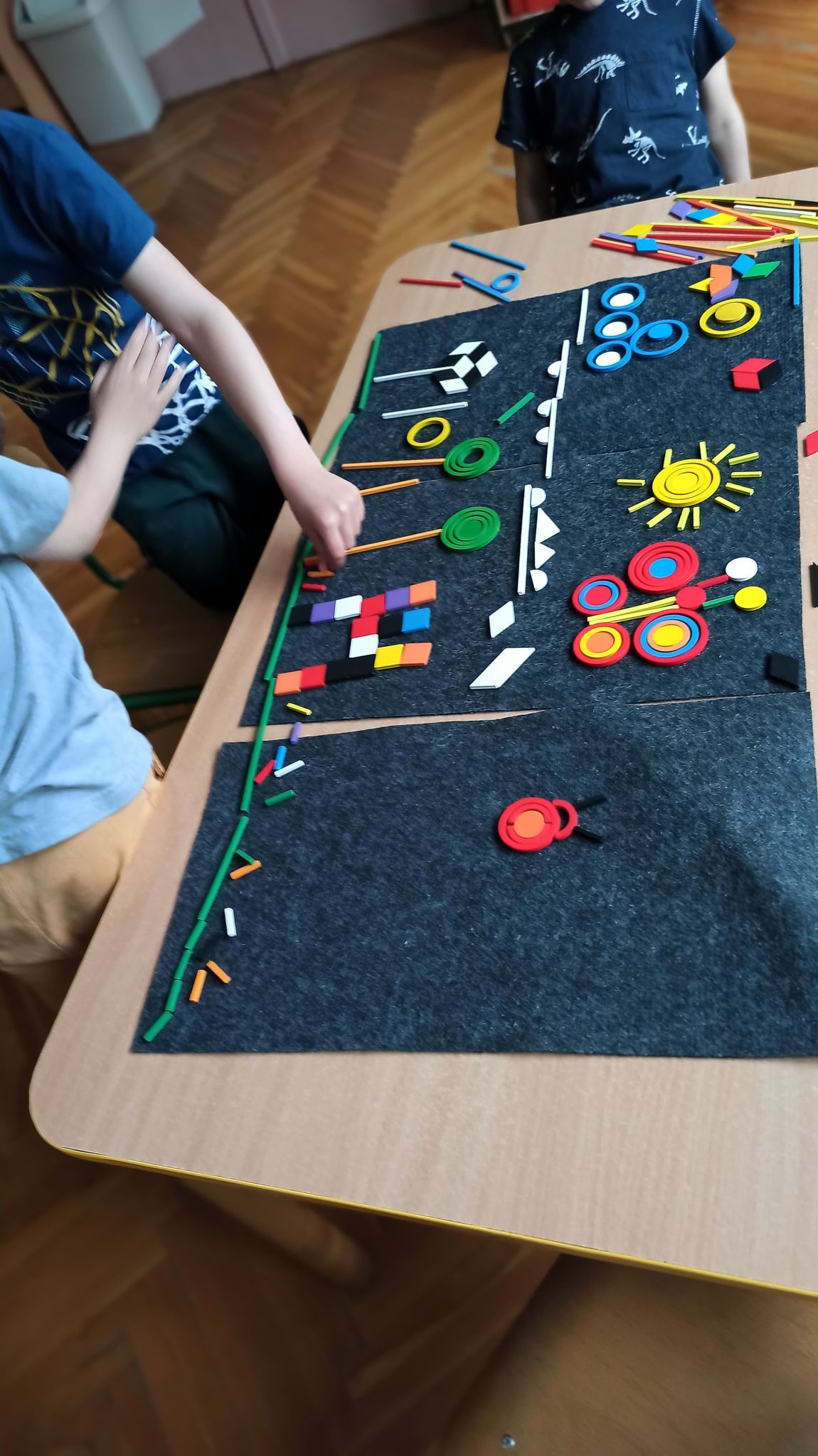 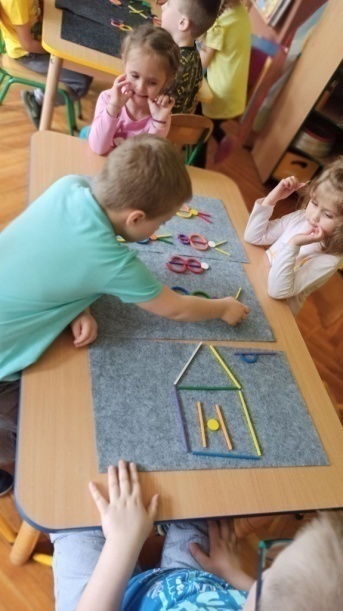 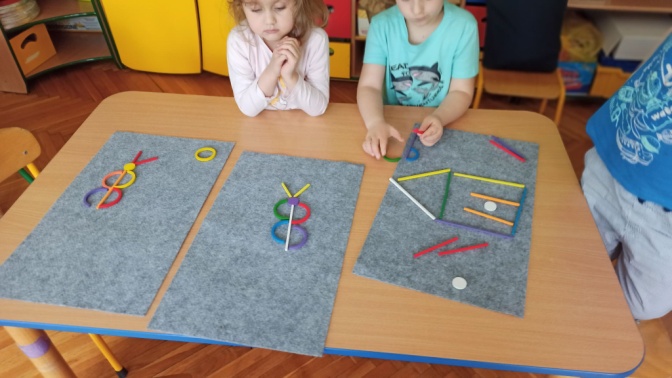 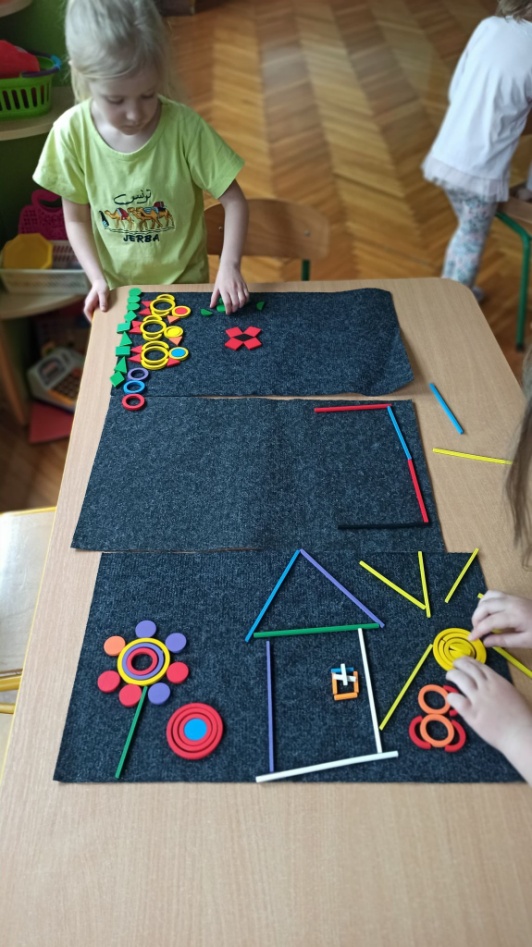 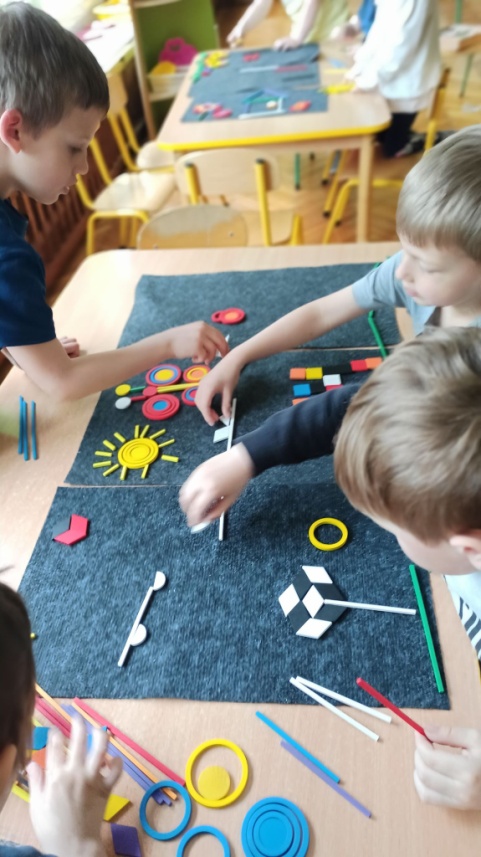 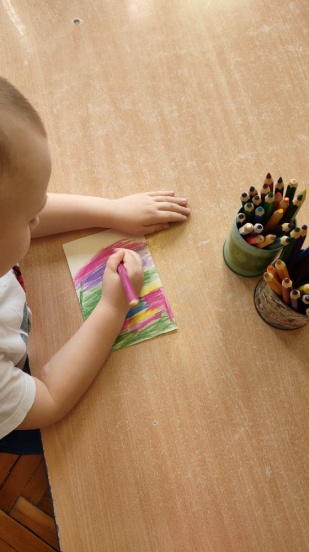 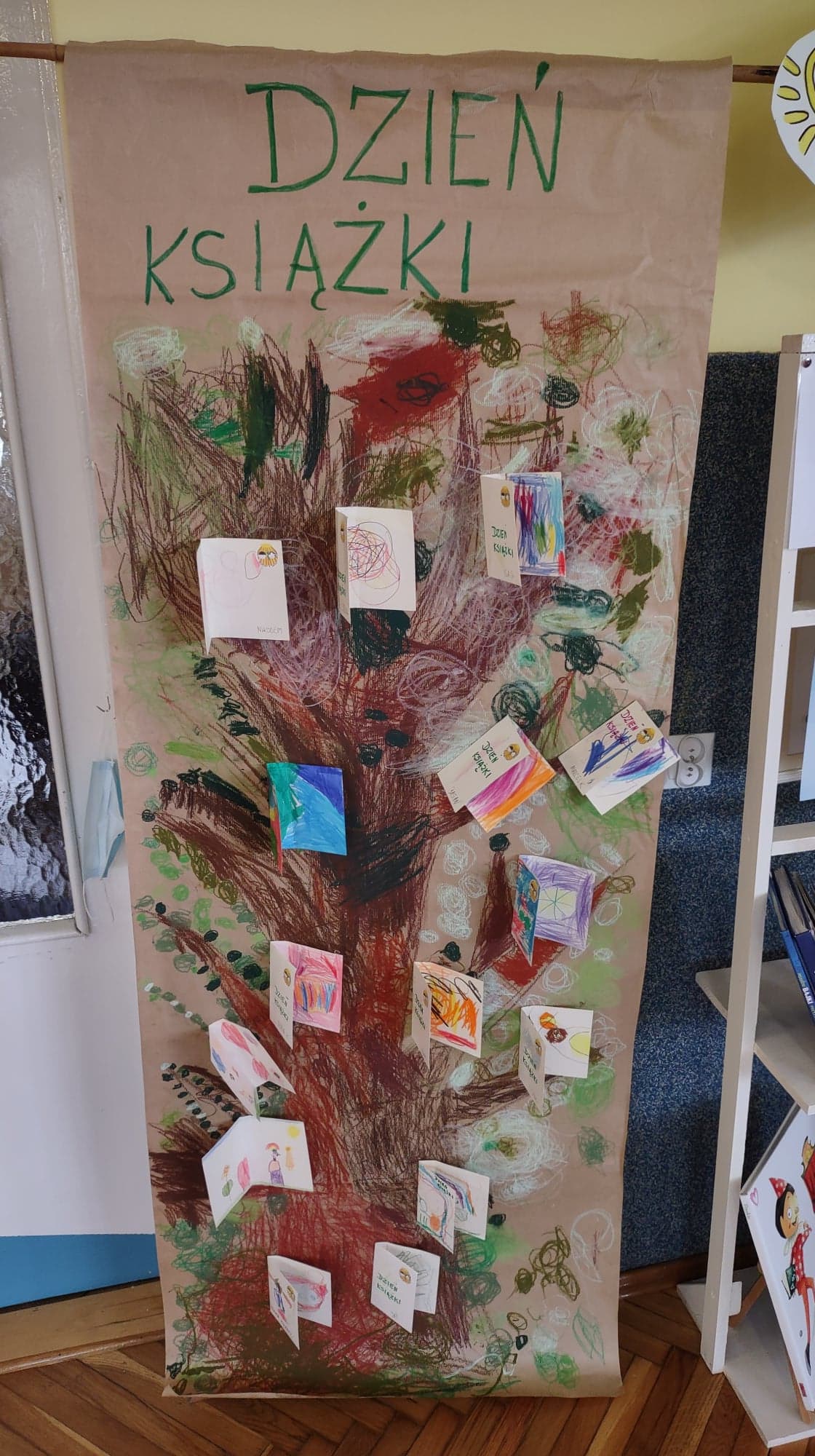 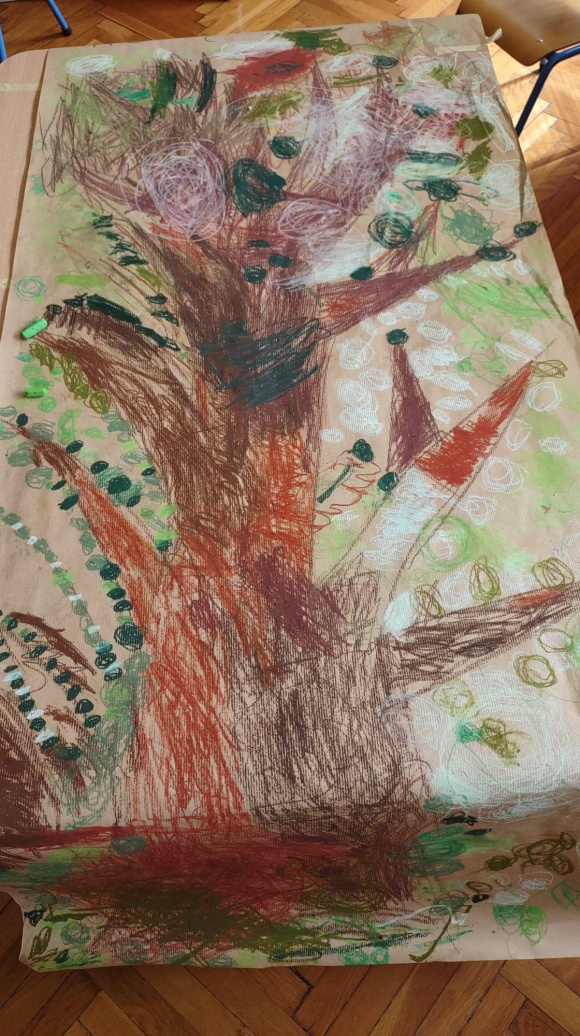 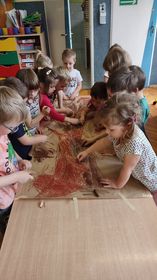 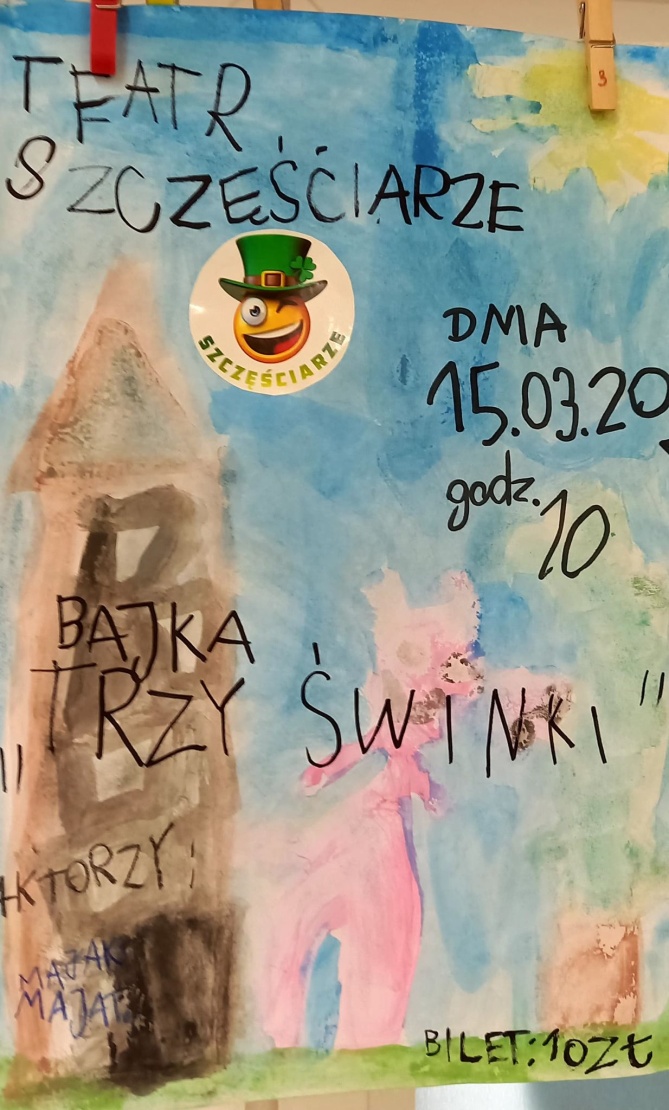 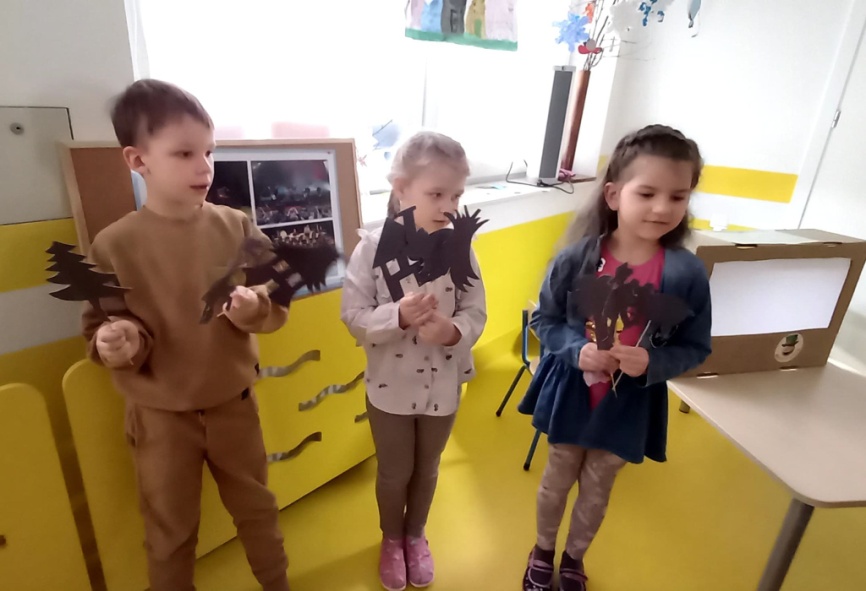 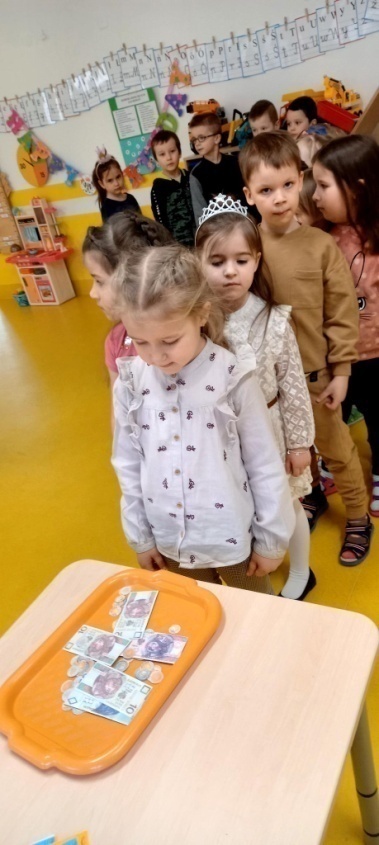 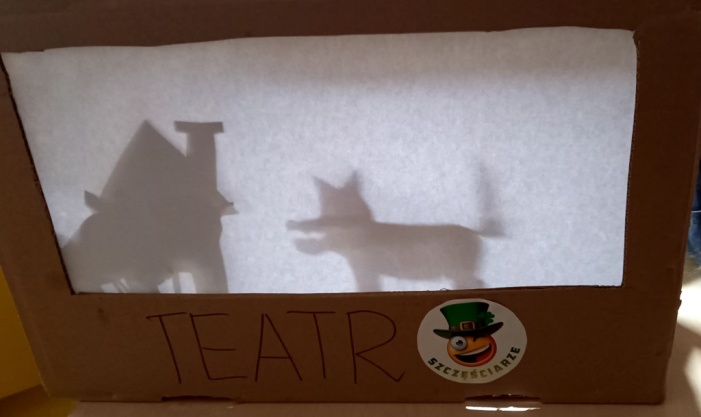 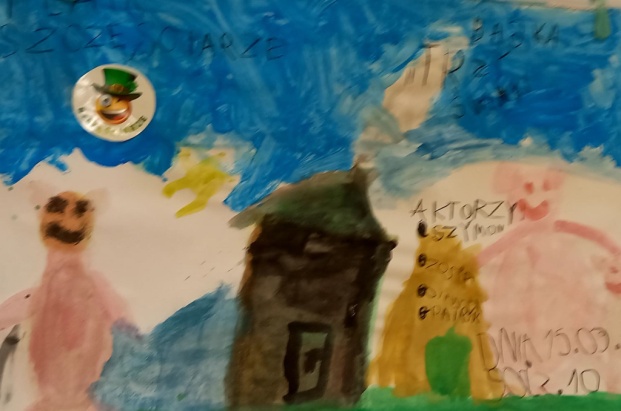 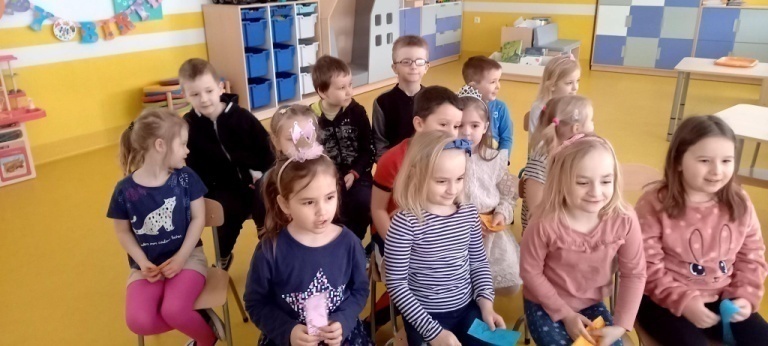 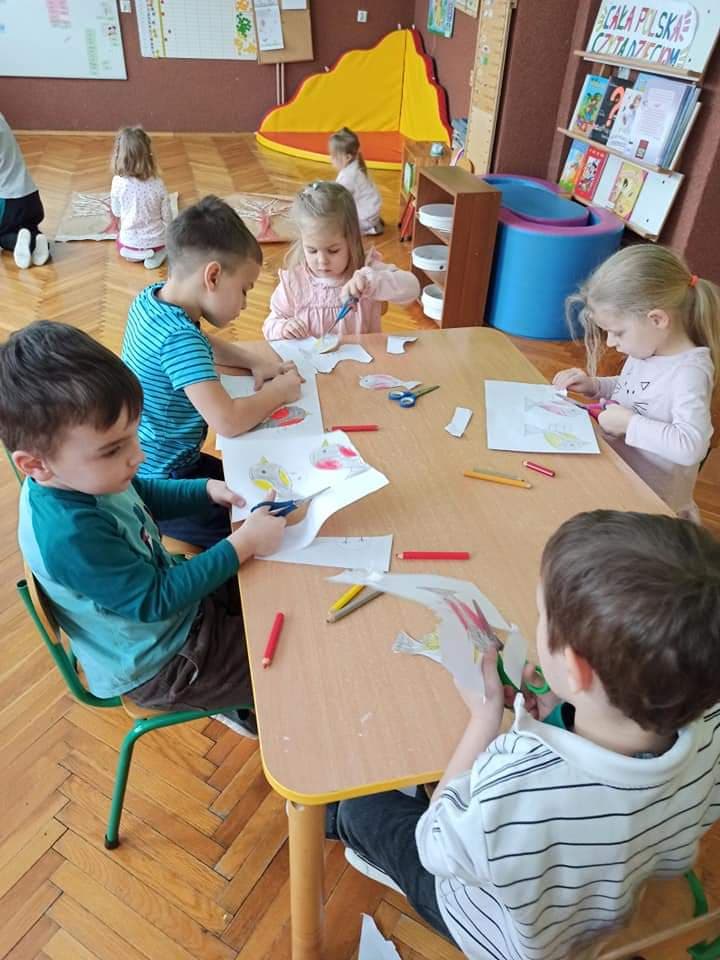 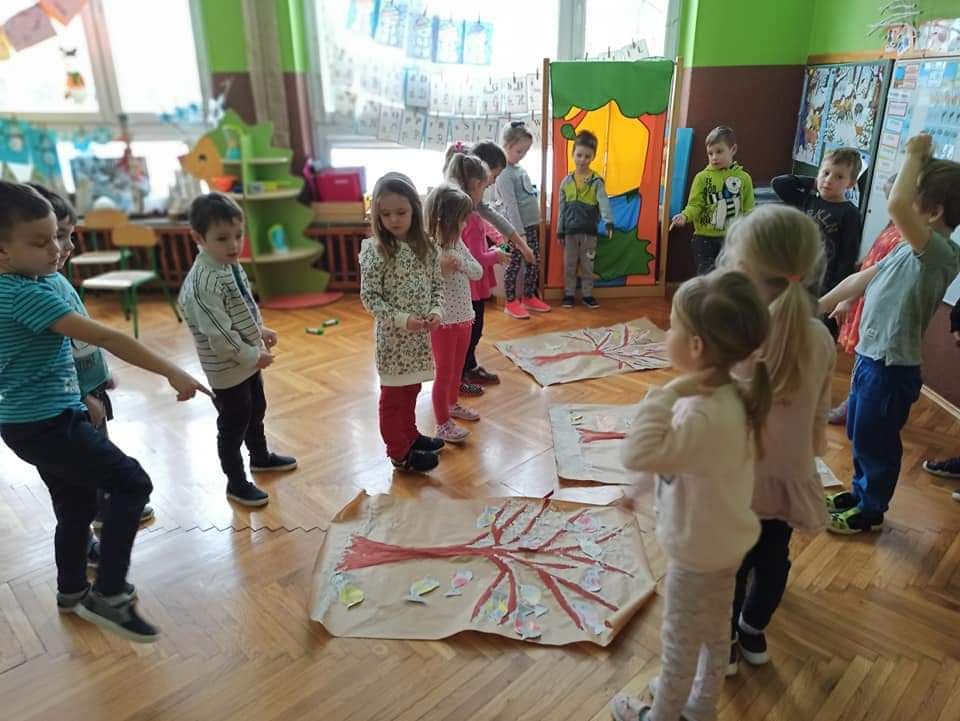 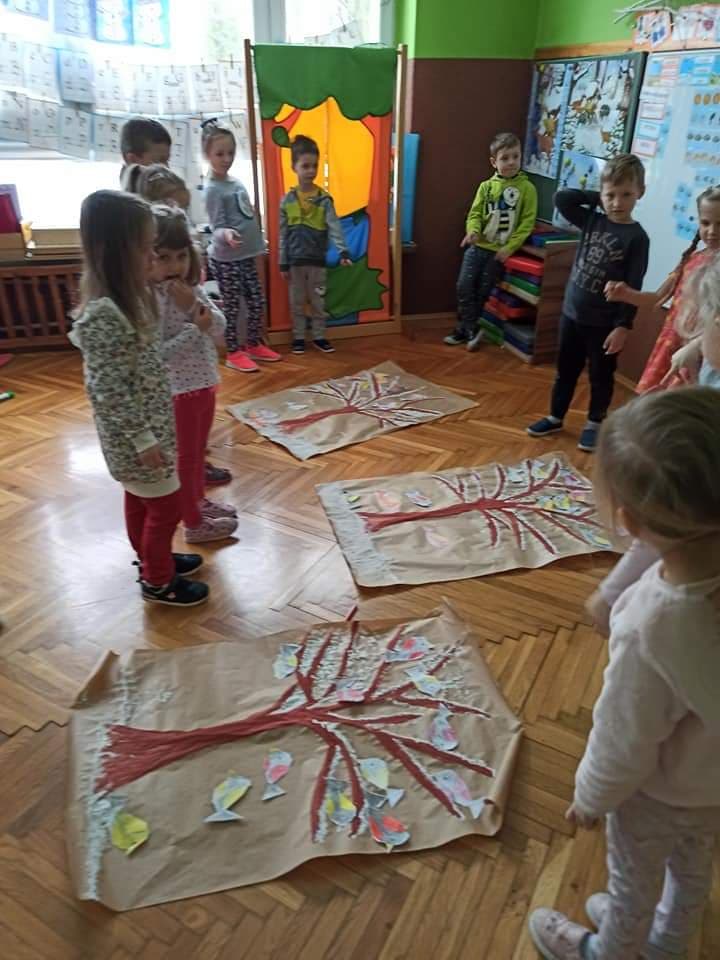 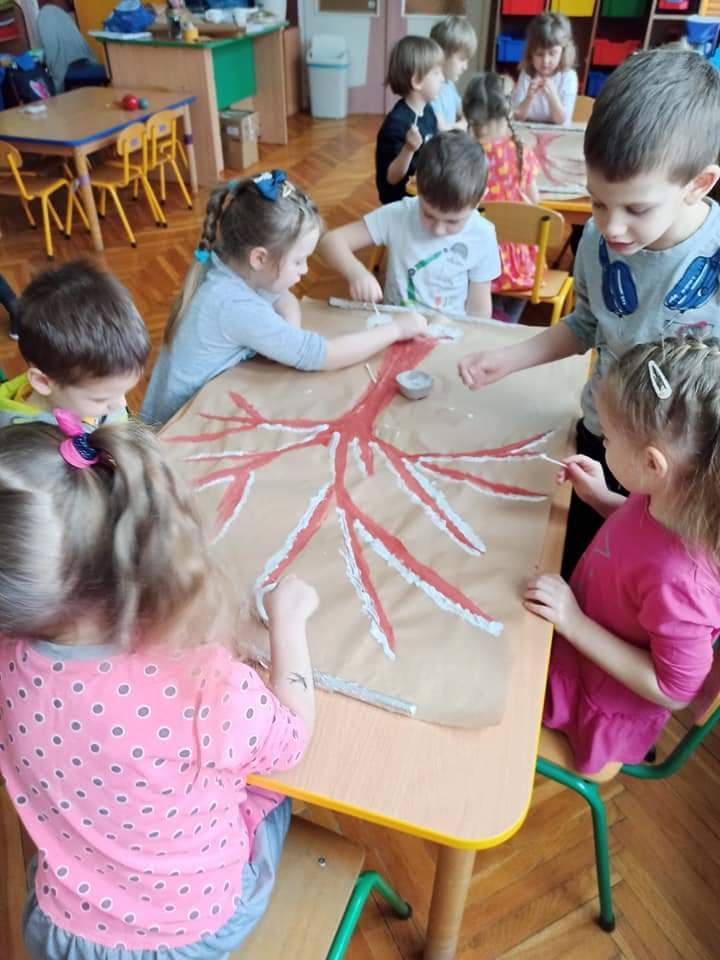 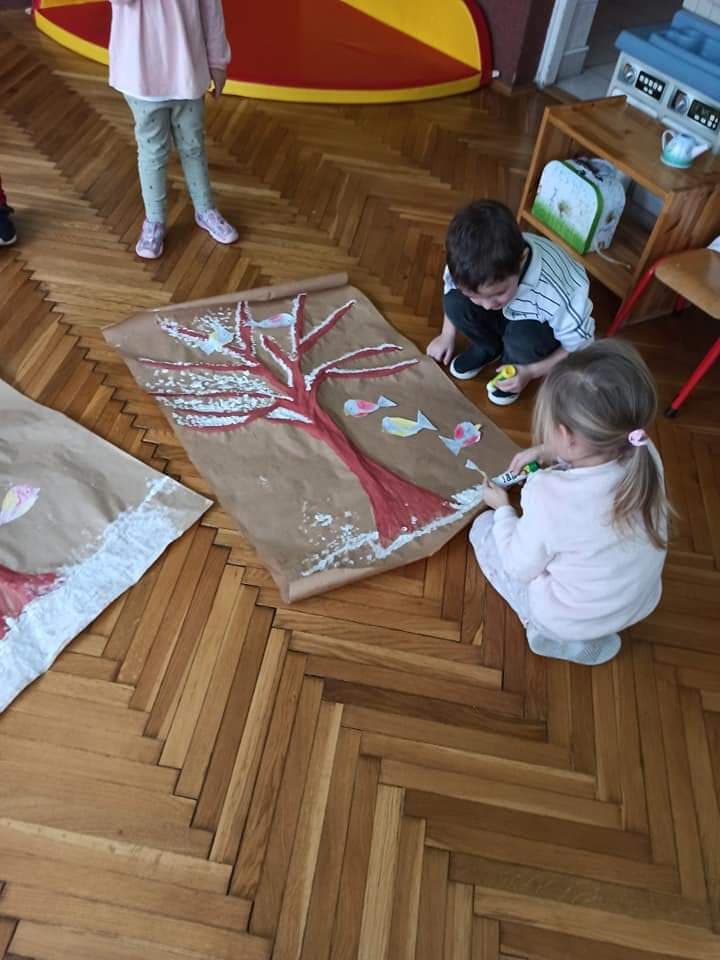 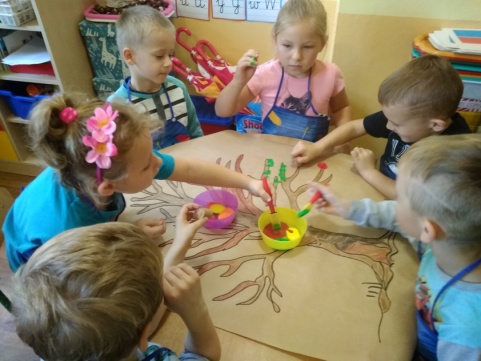 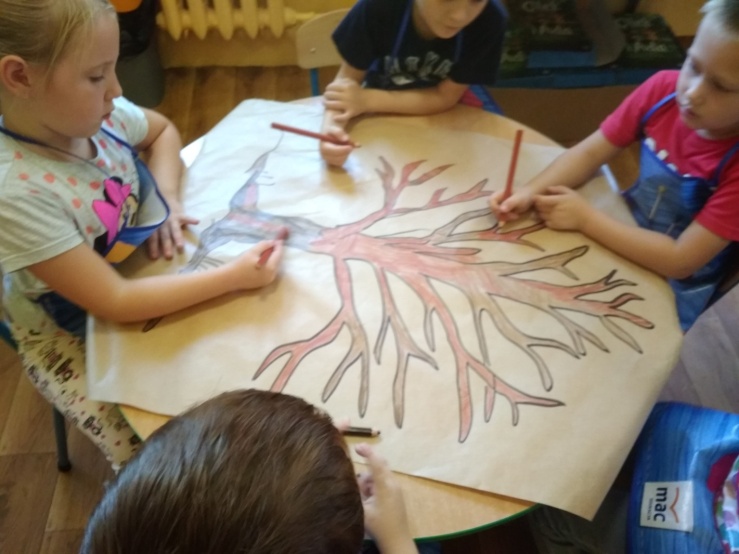 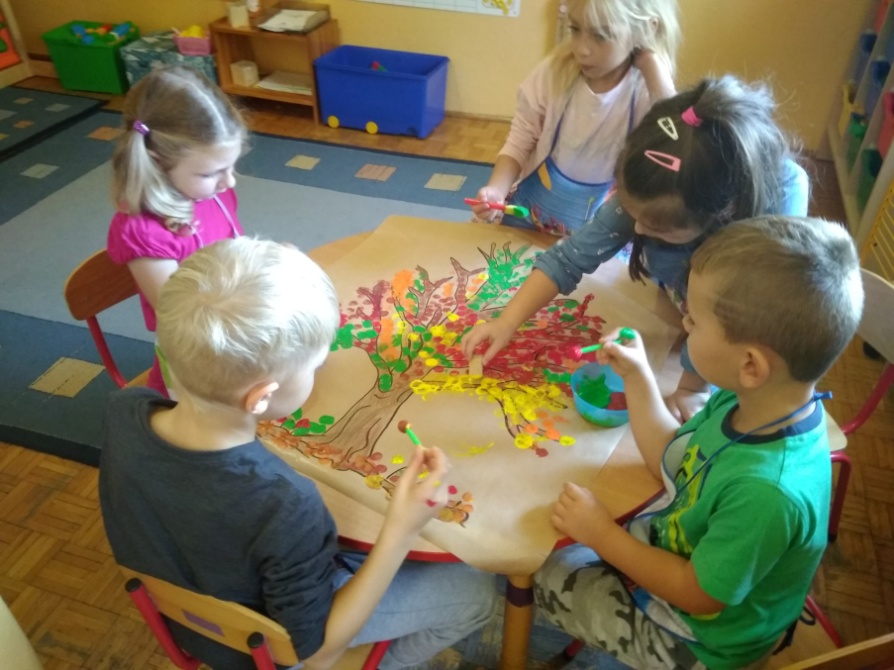 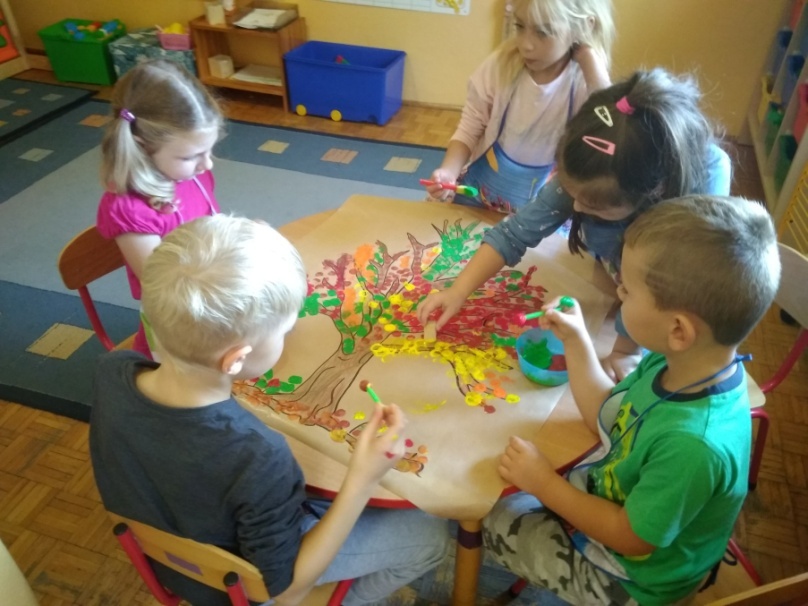 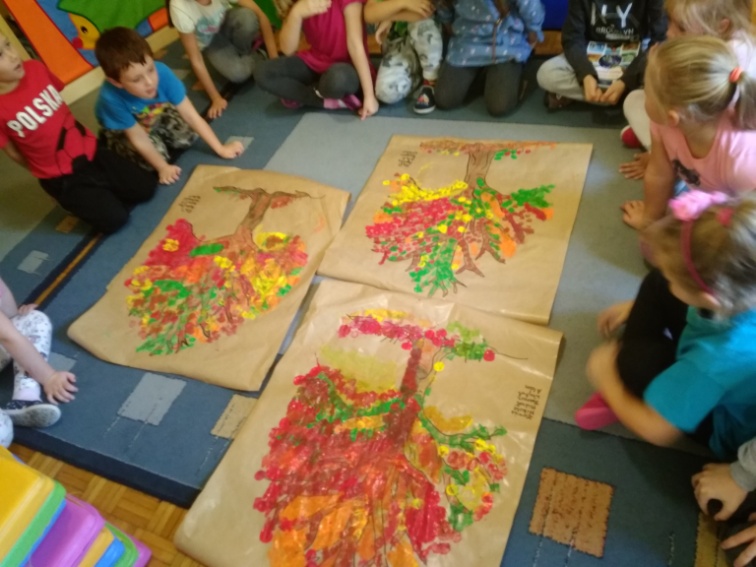 Praca w zespołach
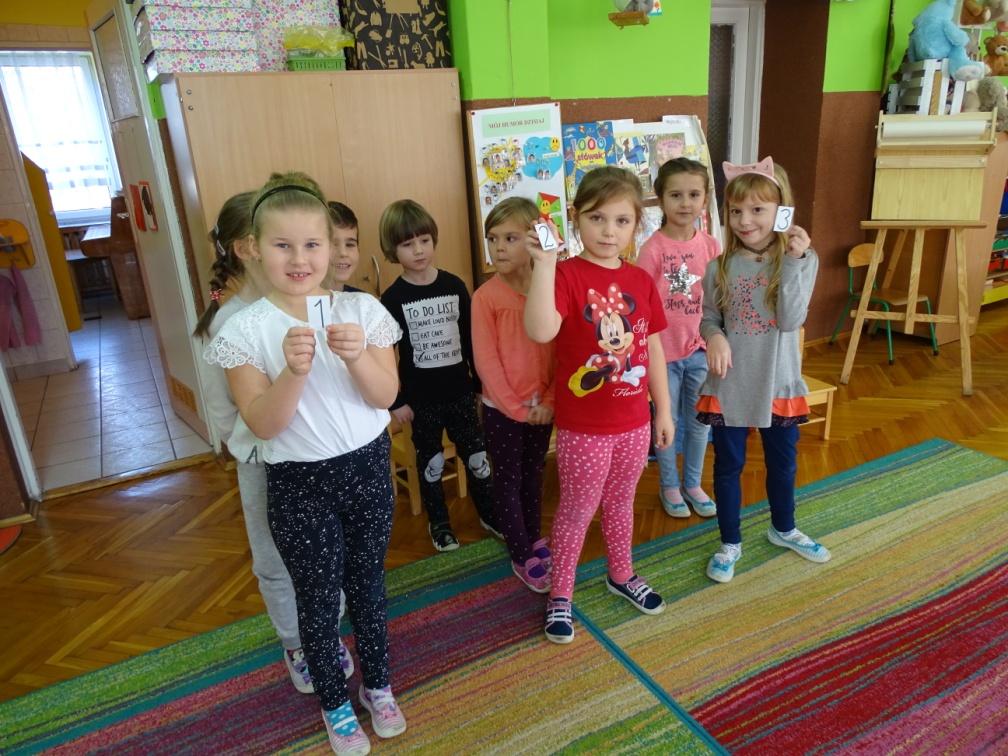 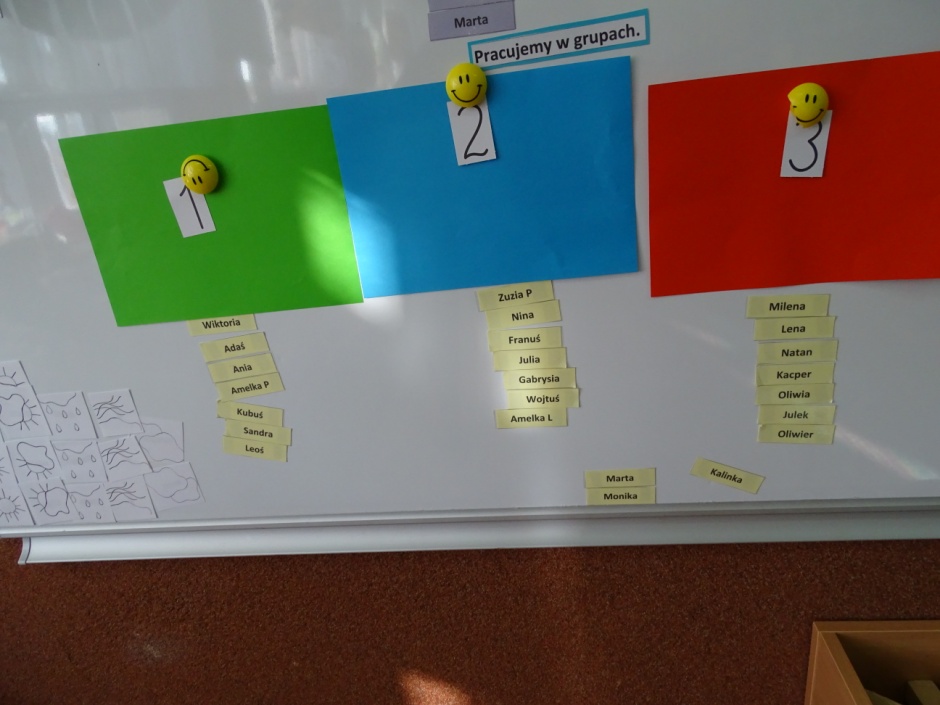 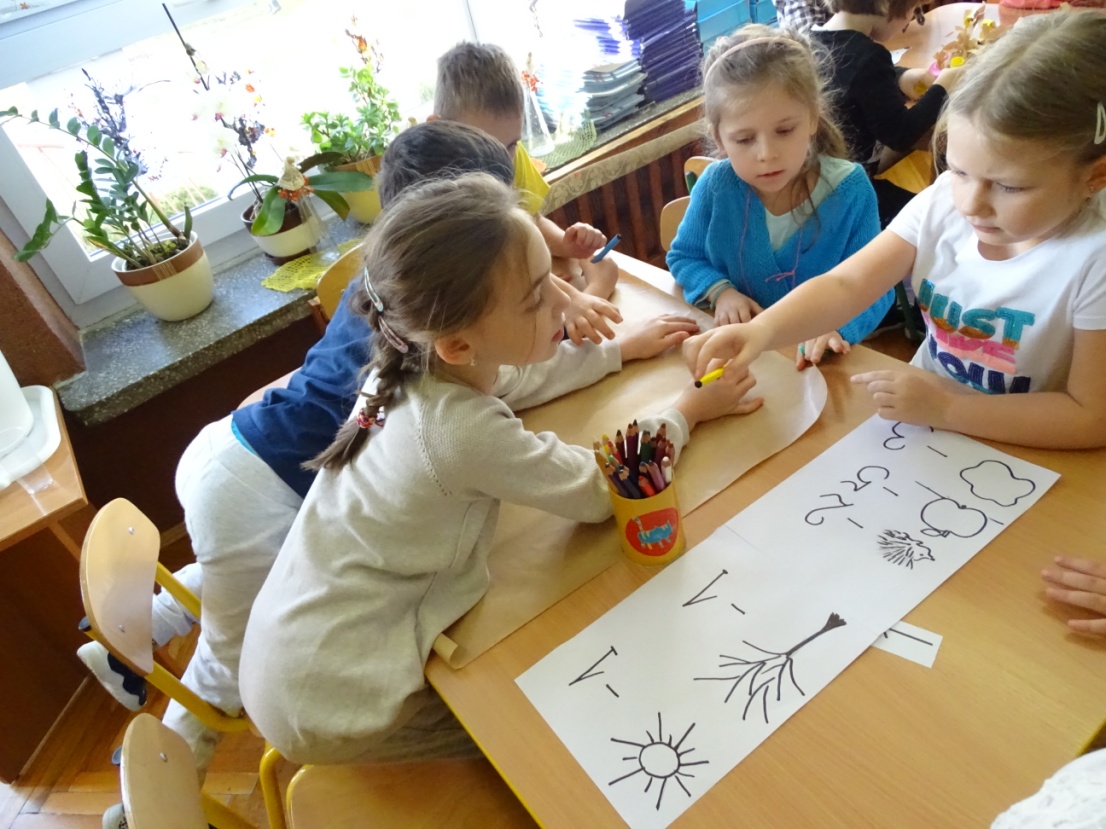 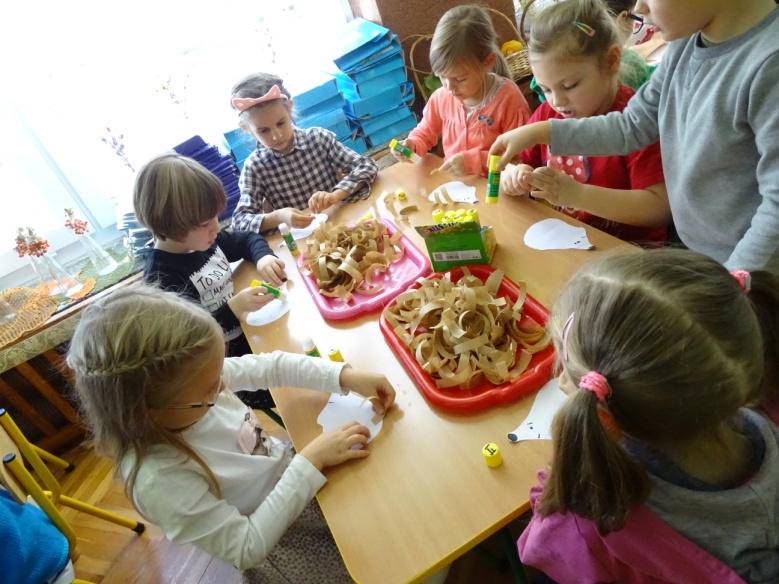 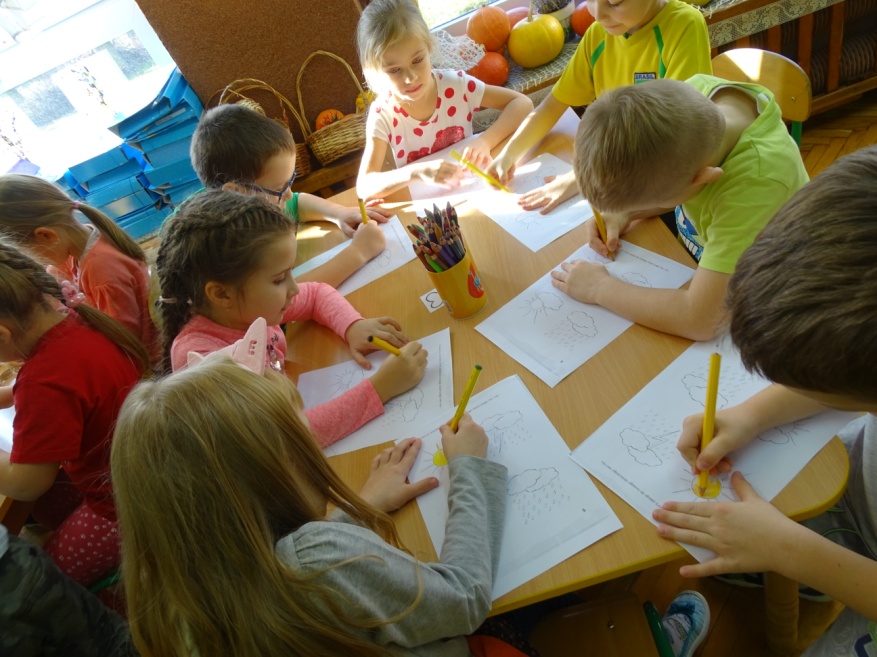 WIZUALIZACJA AKTYWNOŚCI
Odpowiedzialność za zabawę w czasie wolnym.
Dzieci każdego dnia planują zabawę swobodną w kącikach w sali 

Odpowiadają za miejsce zabawy i pozostawienie po sobie porządku; 
W razie nieporządku w kąciku dyżurni bądź nauczyciel mają wiedzę, kto bawił się w danym miejscu.
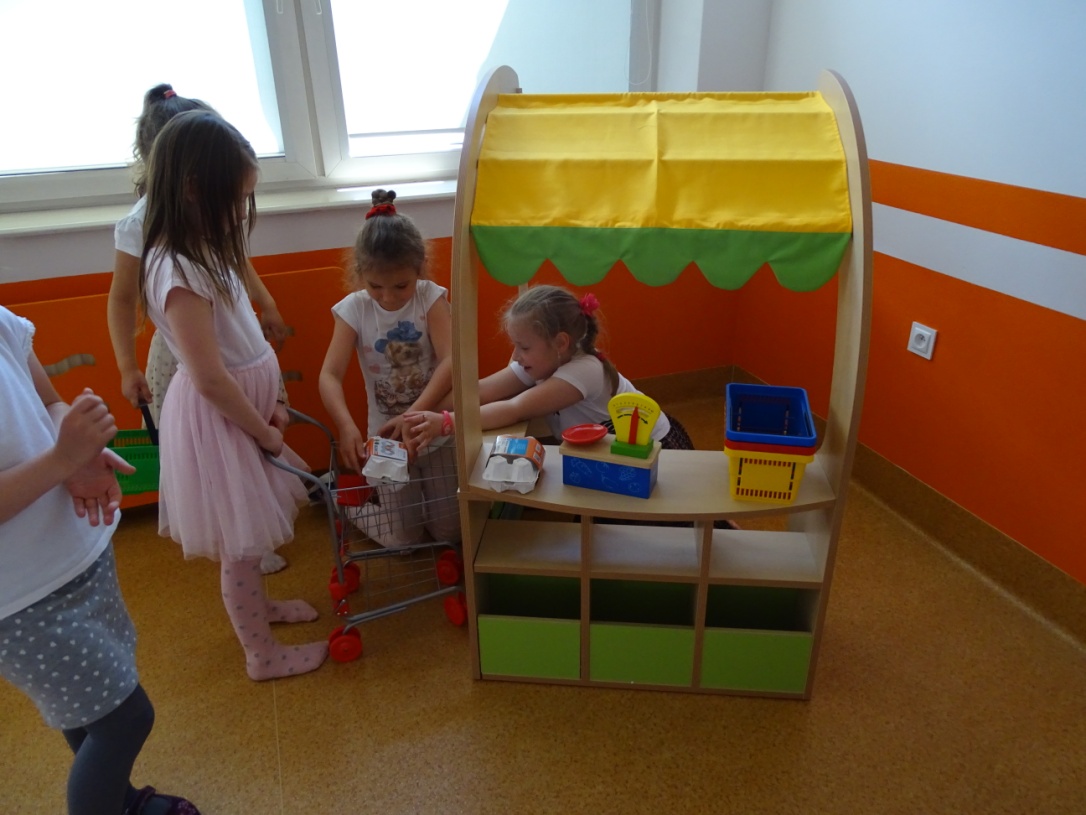 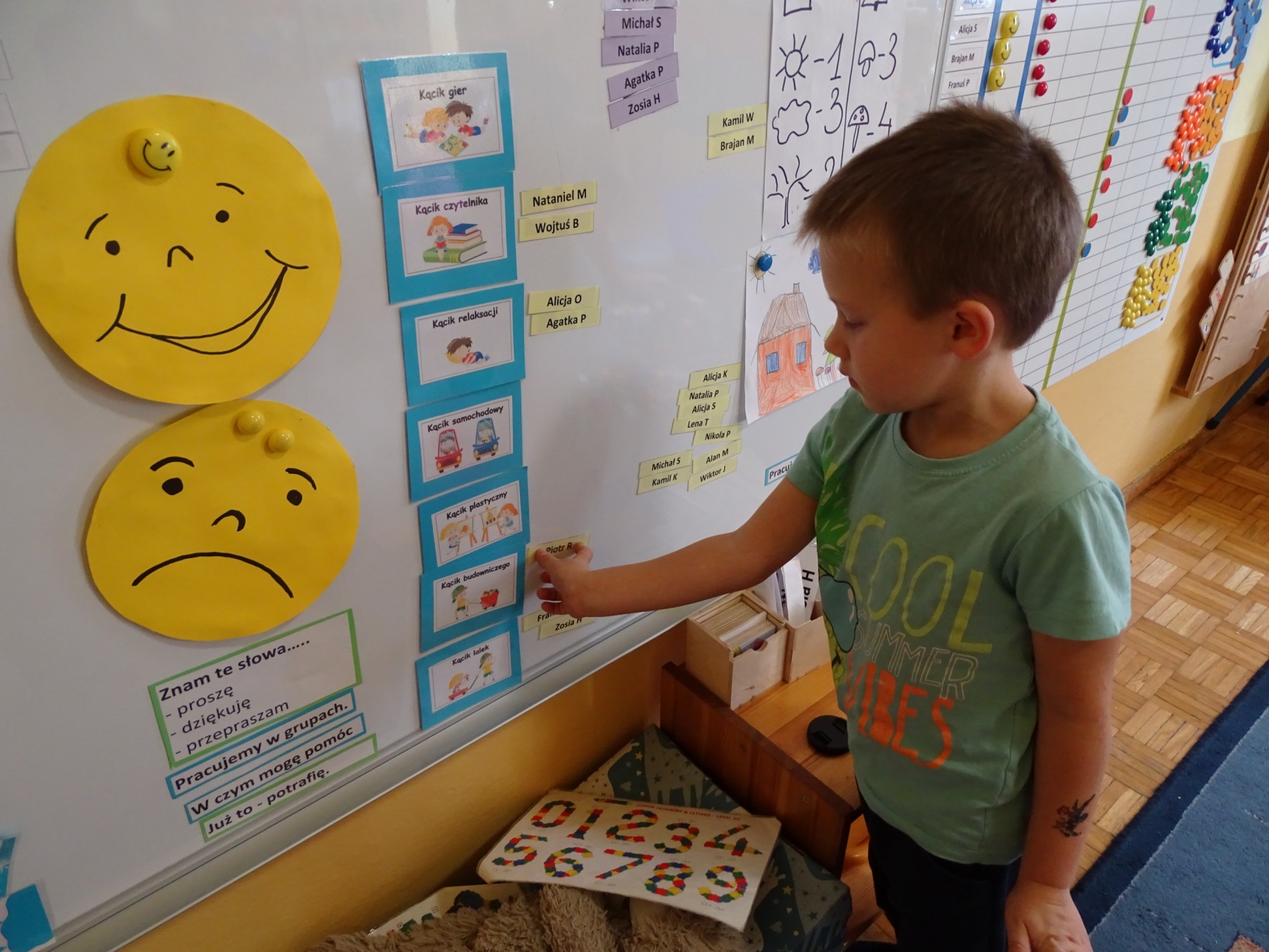 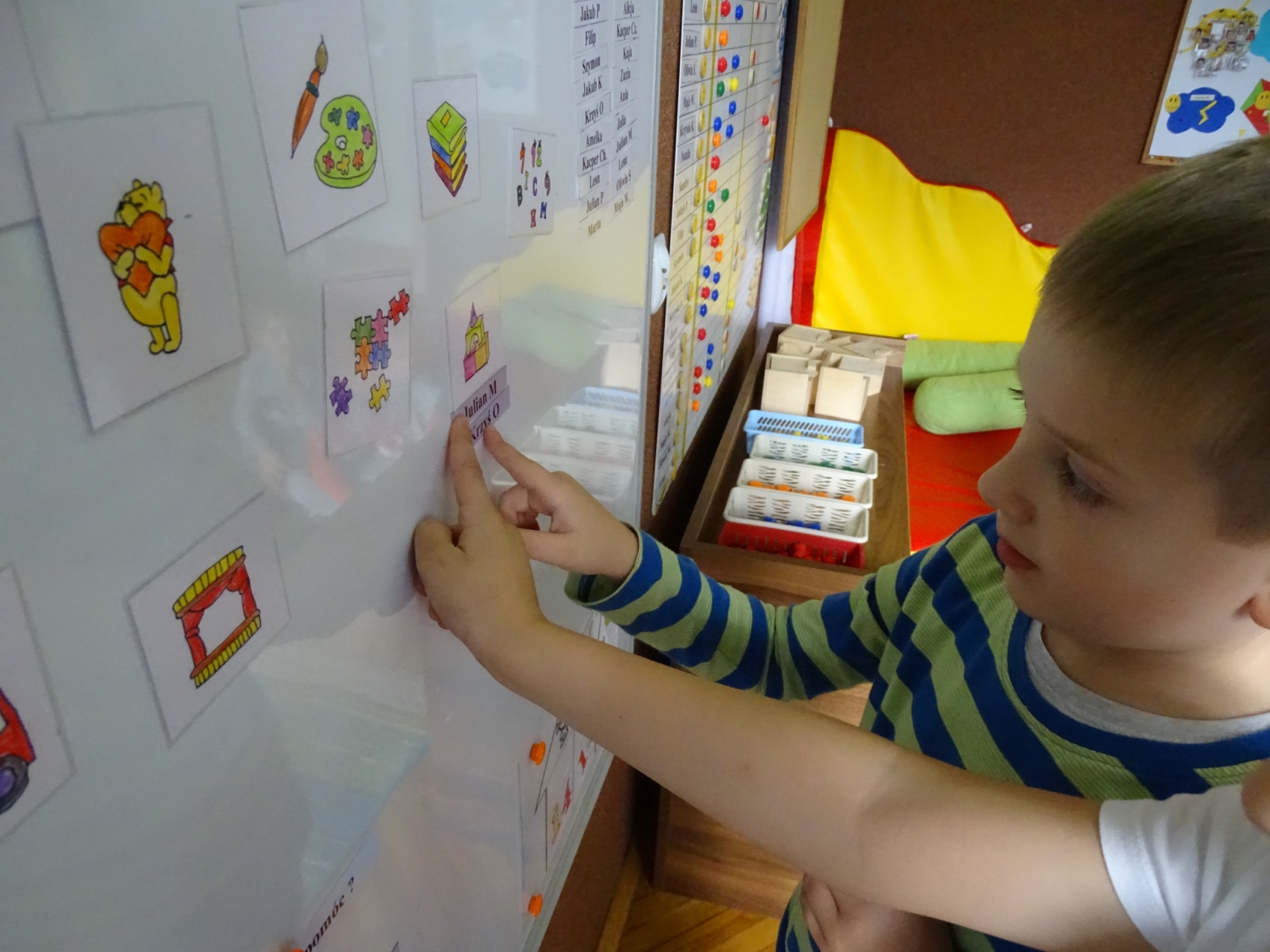 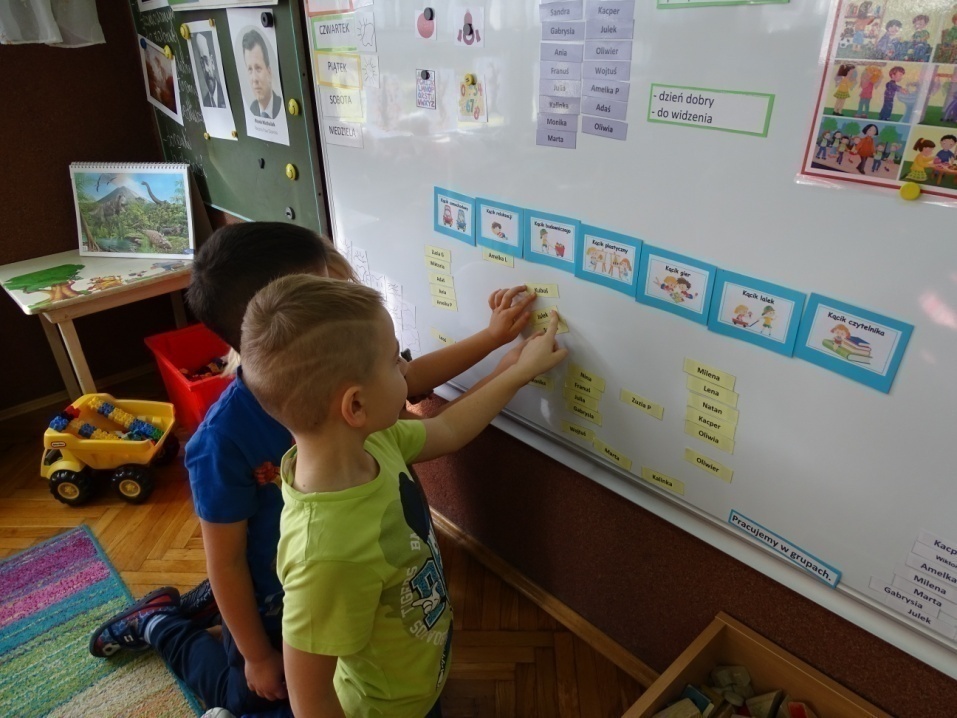 Aktywności
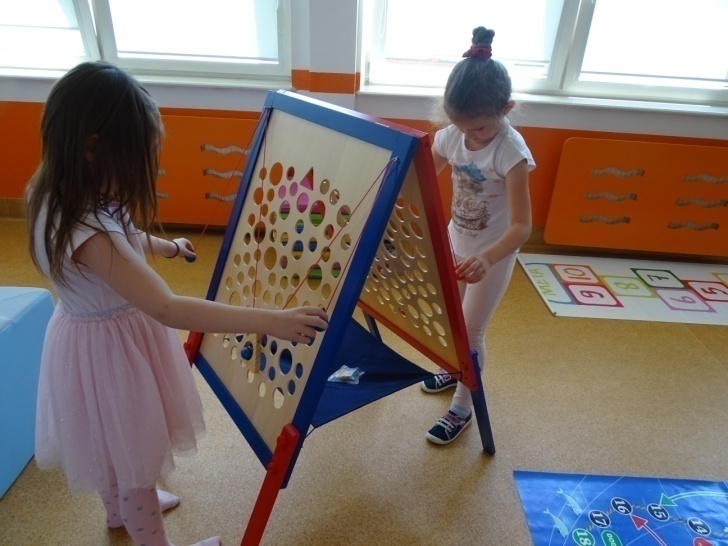 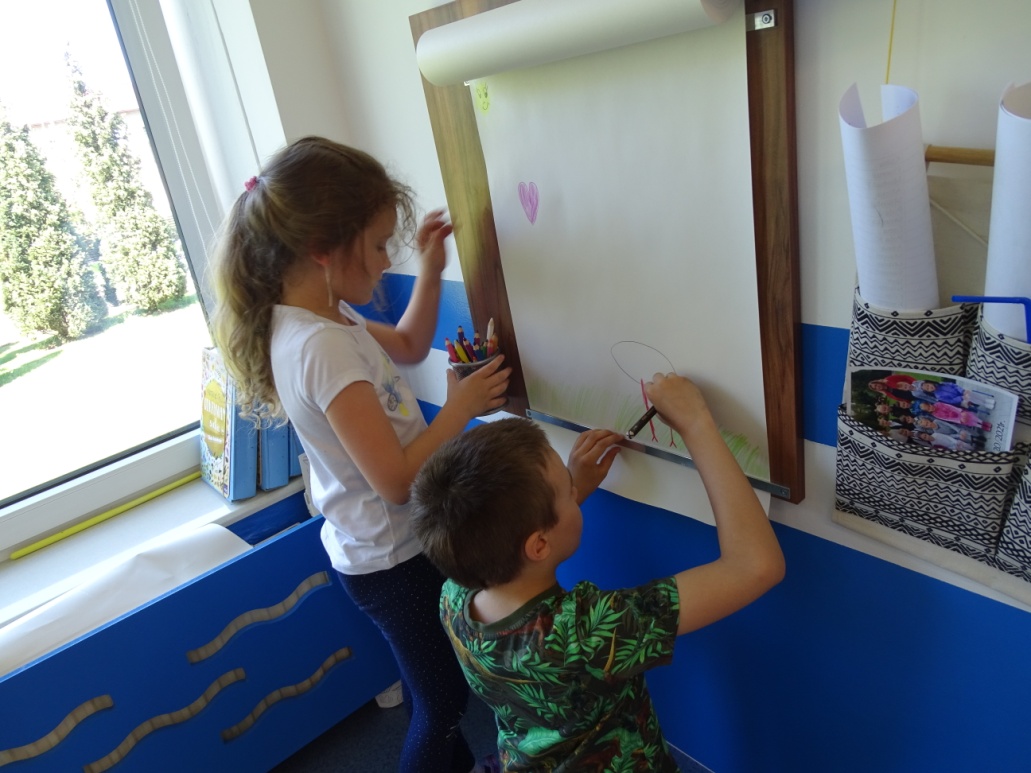 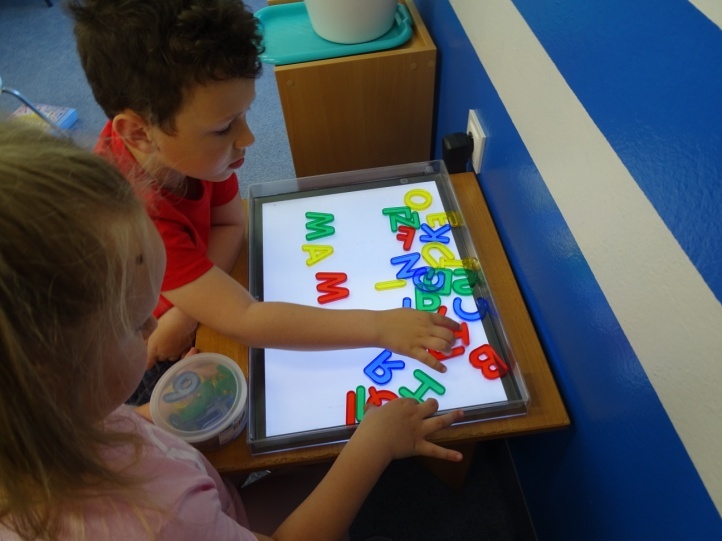 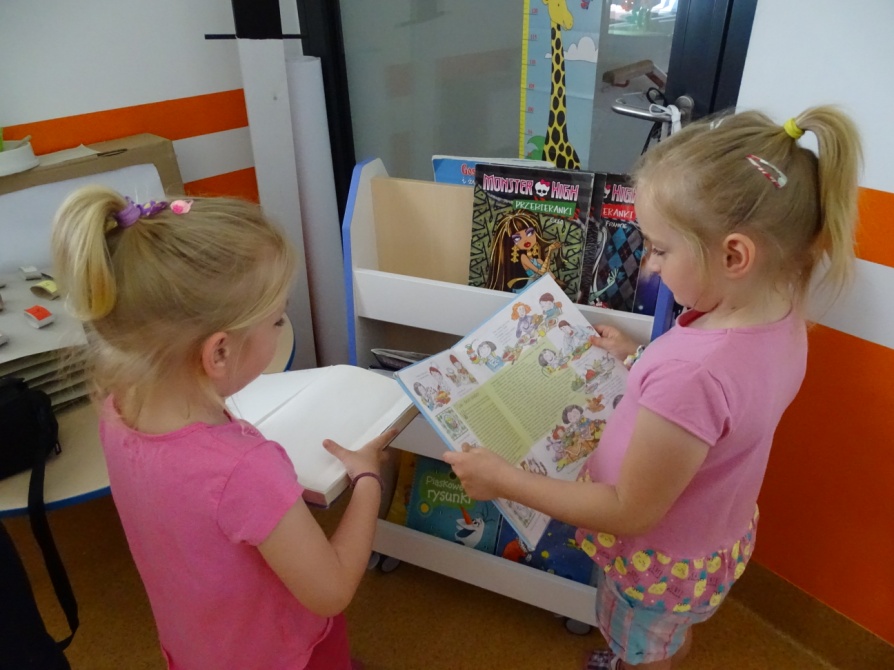 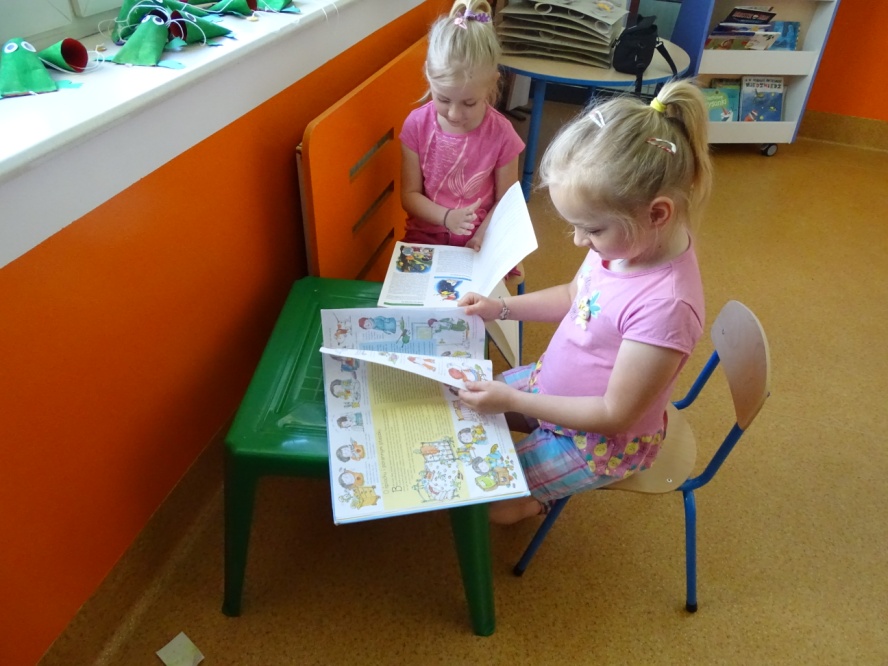 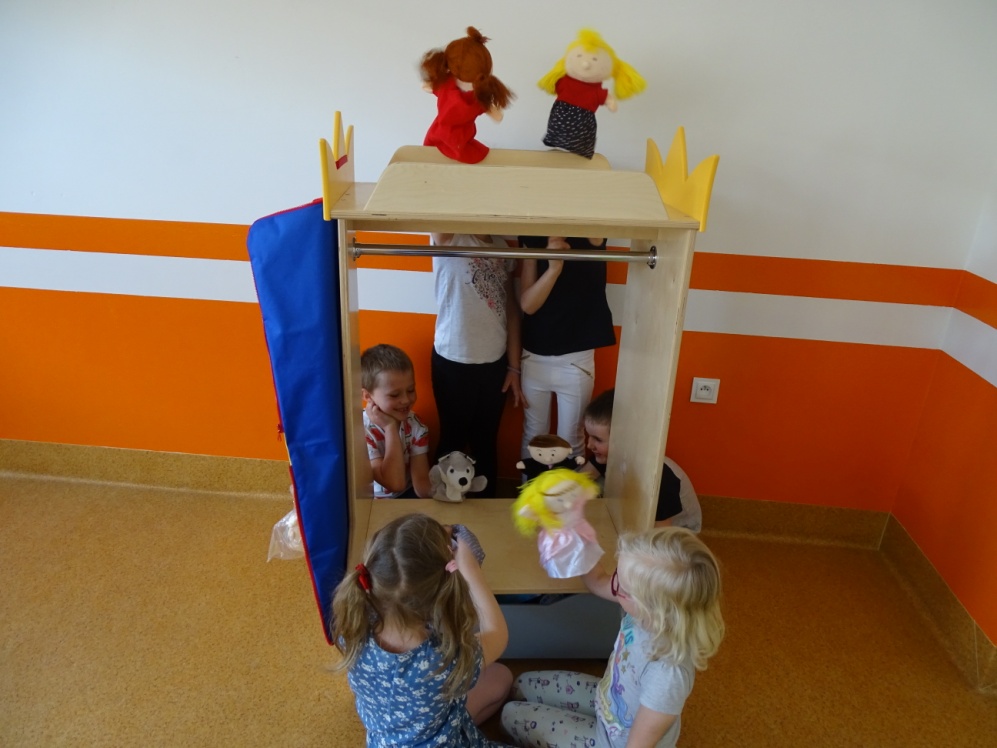 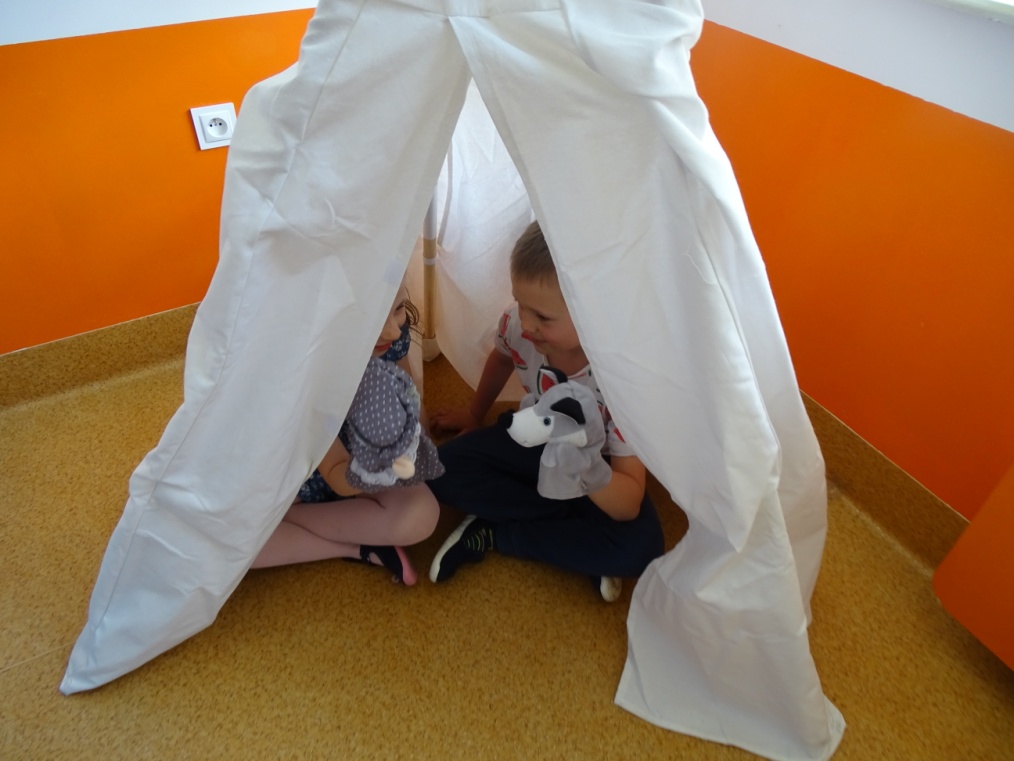 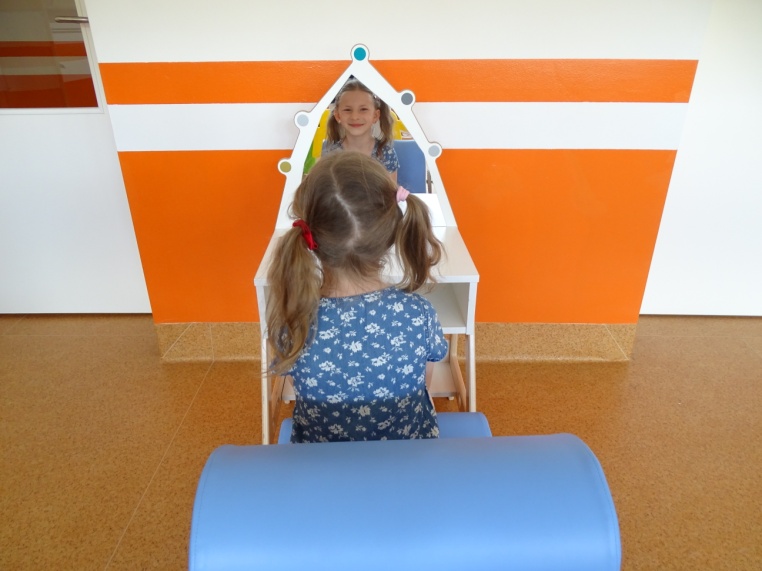 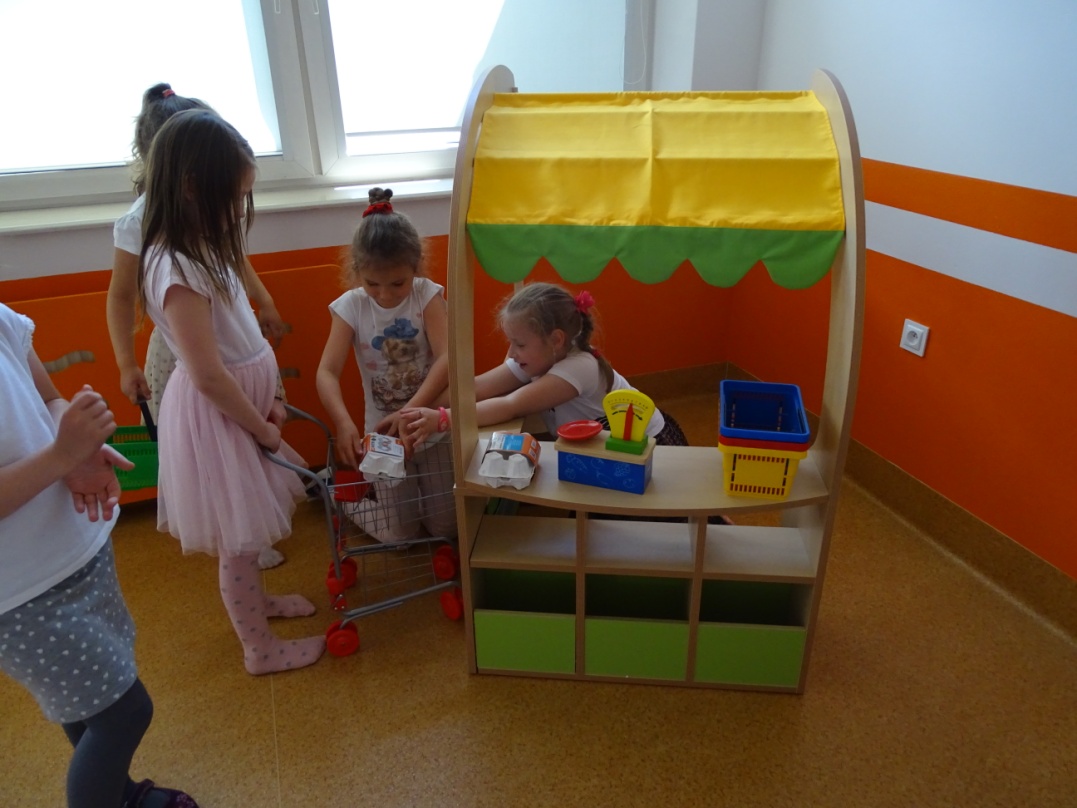 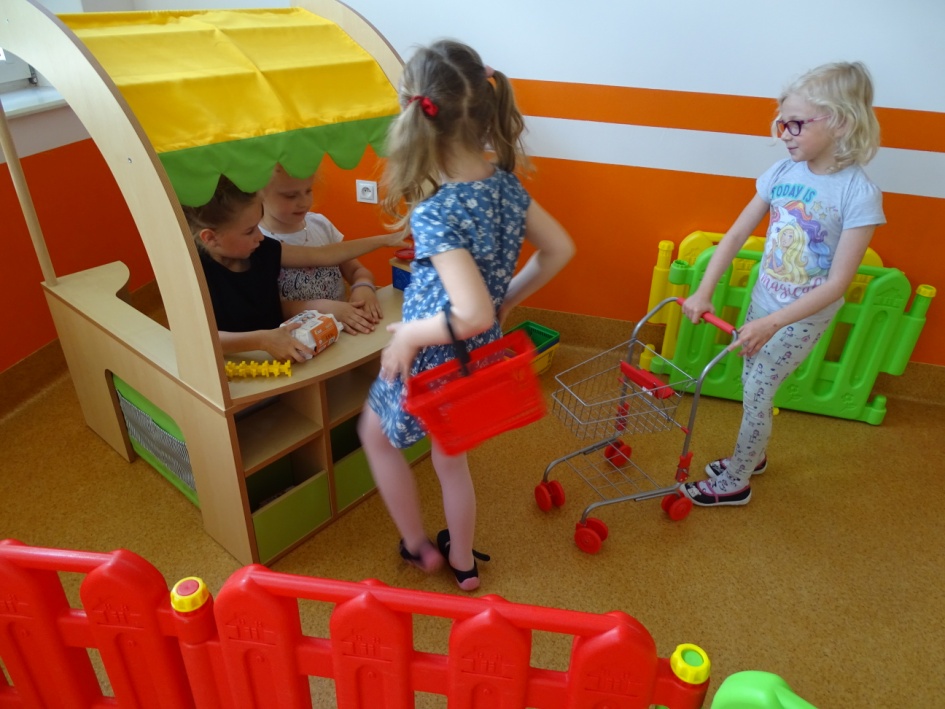 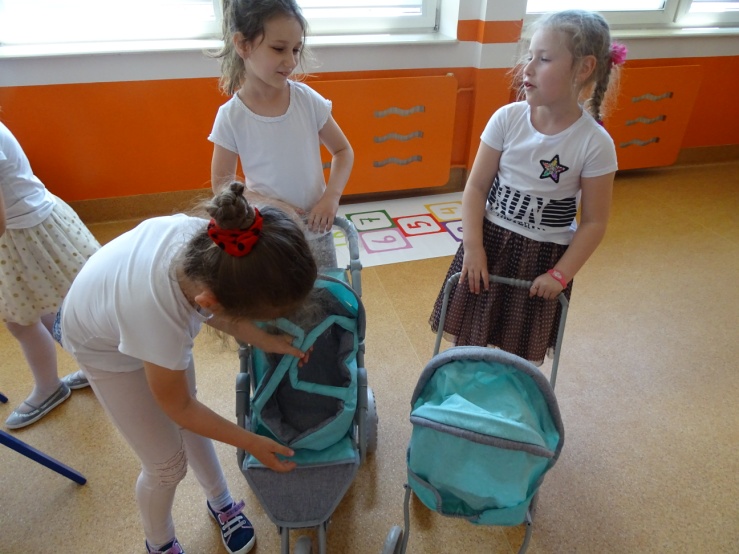 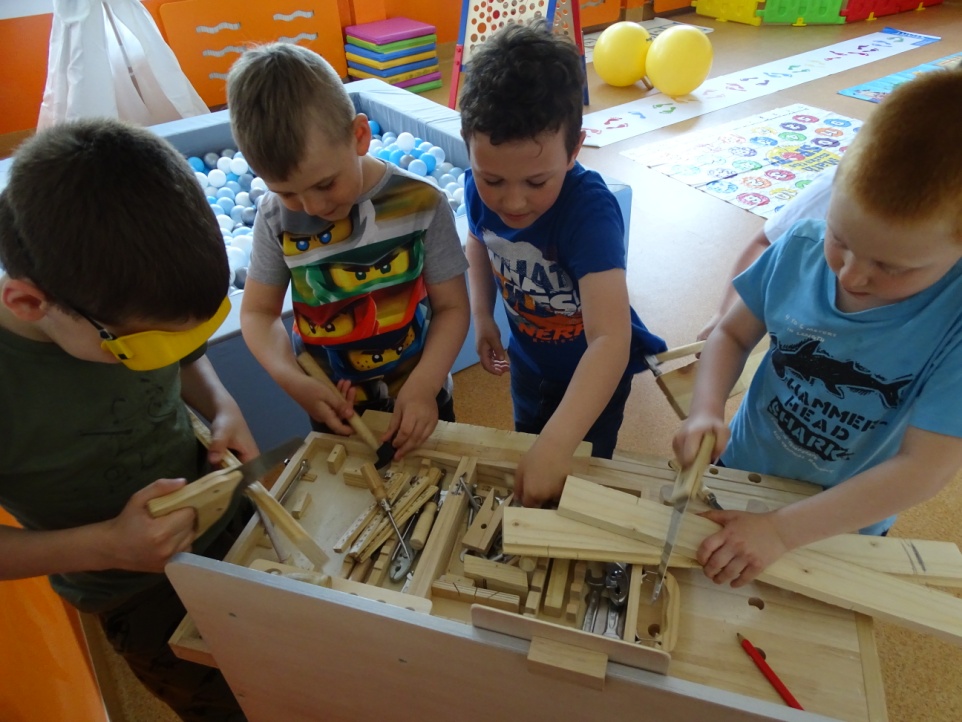 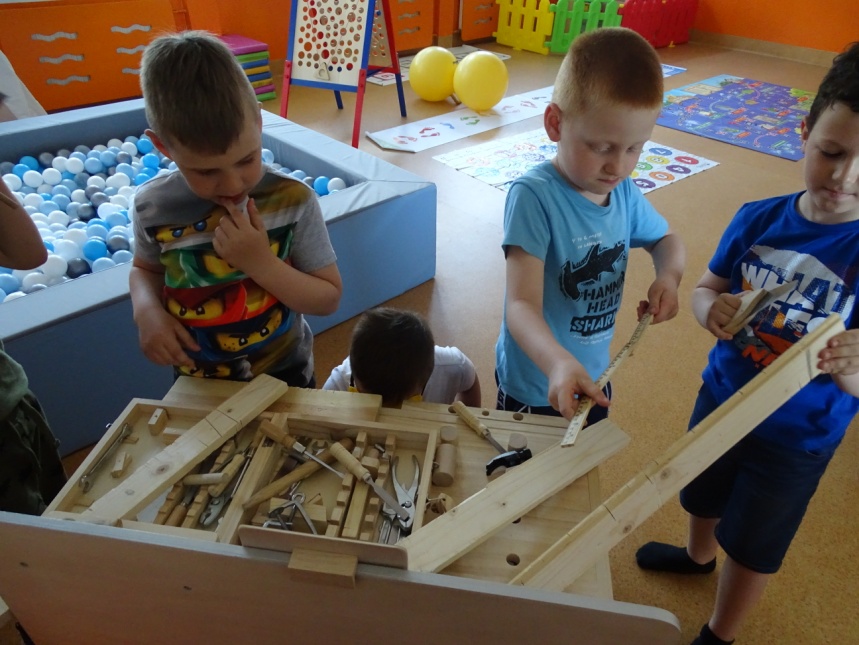 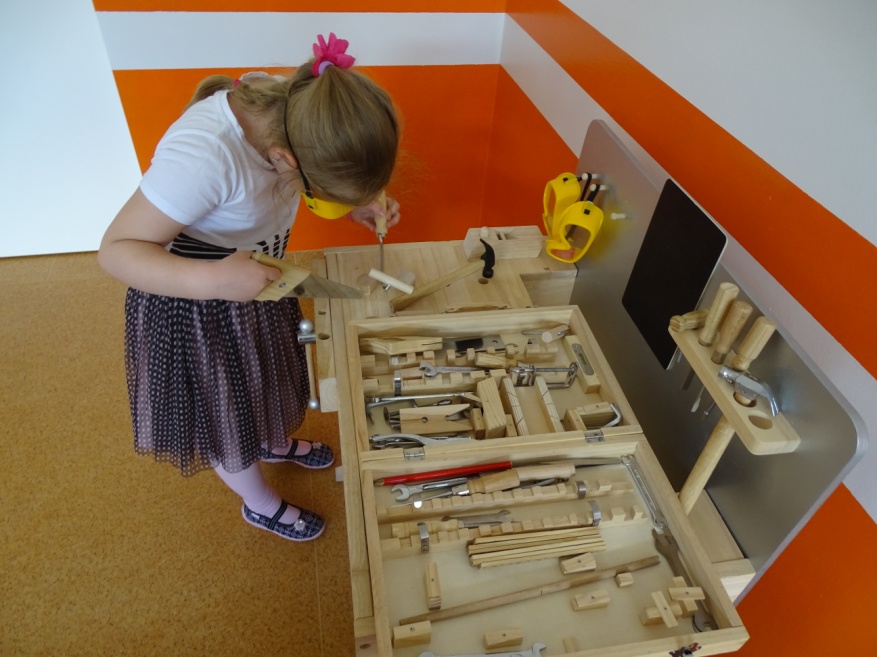 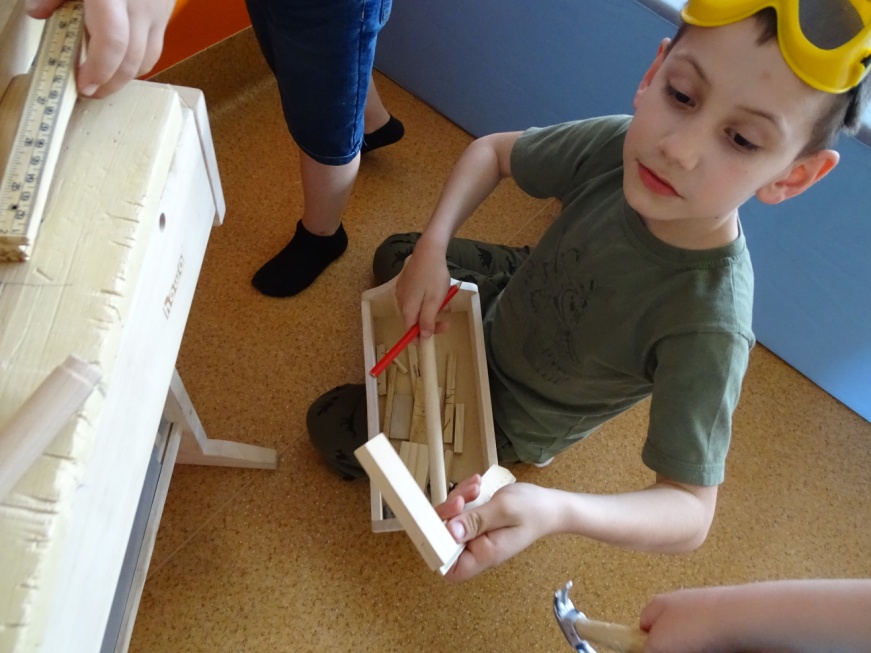 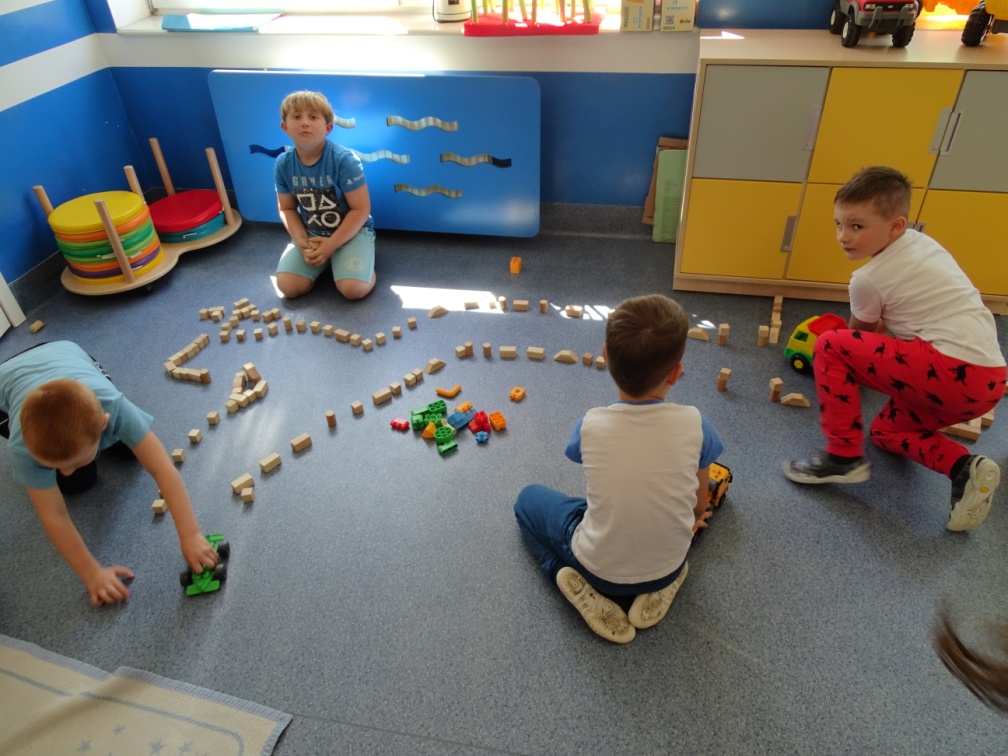 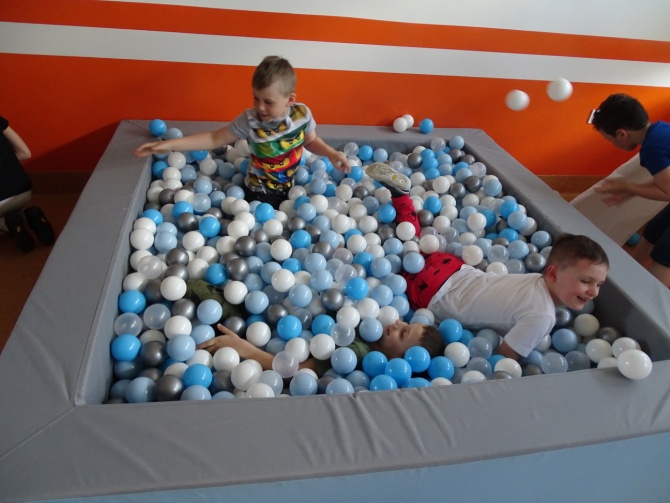 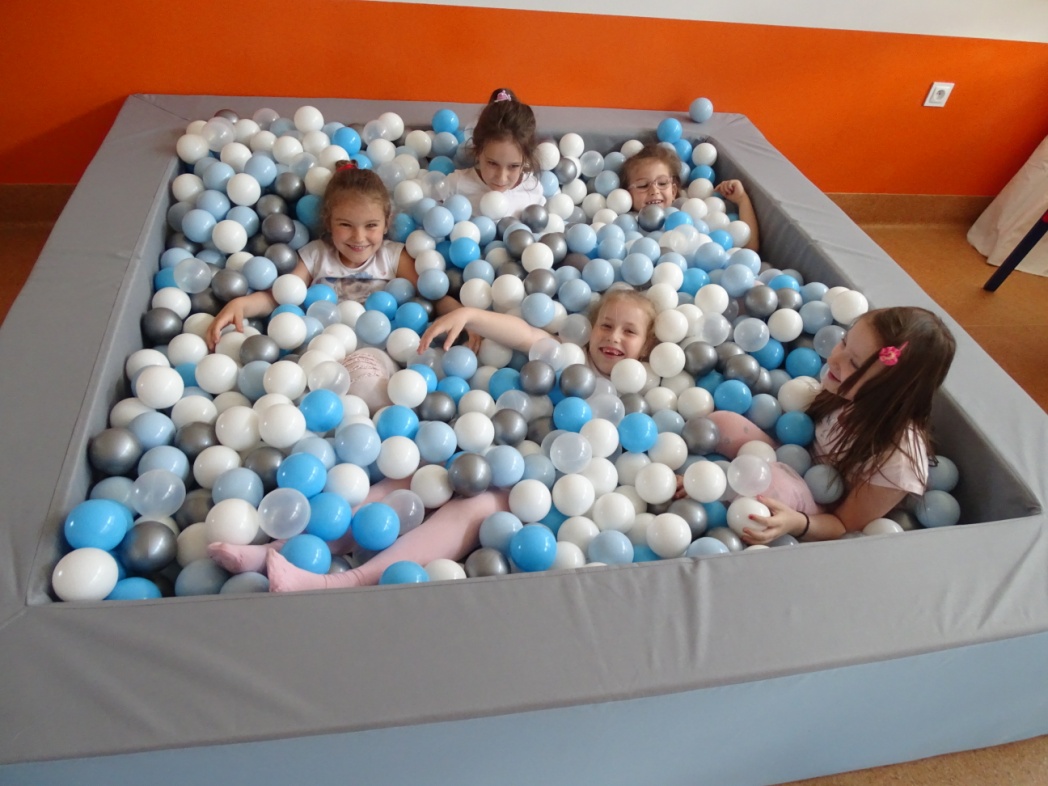 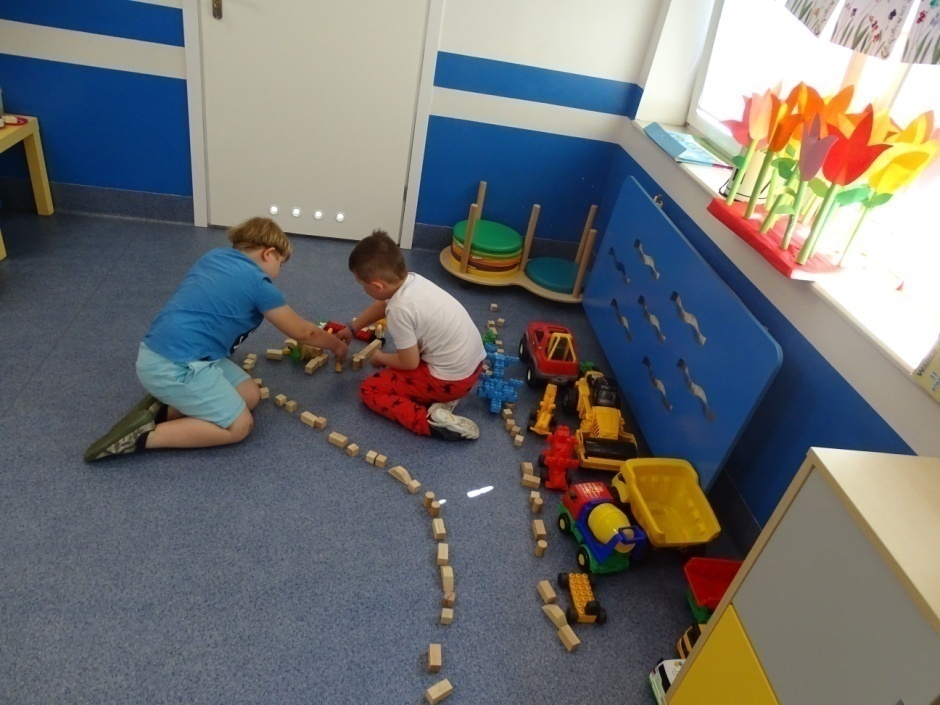 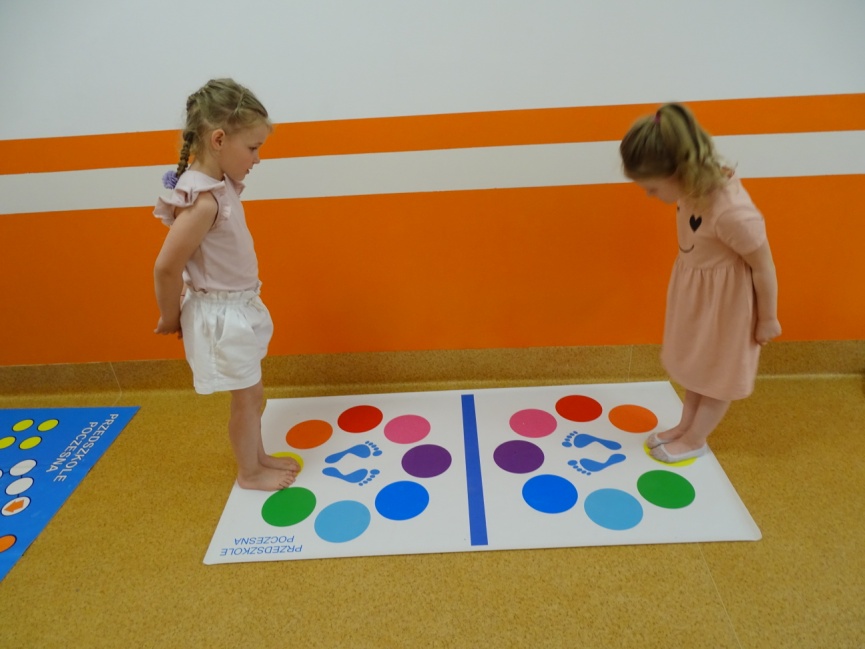 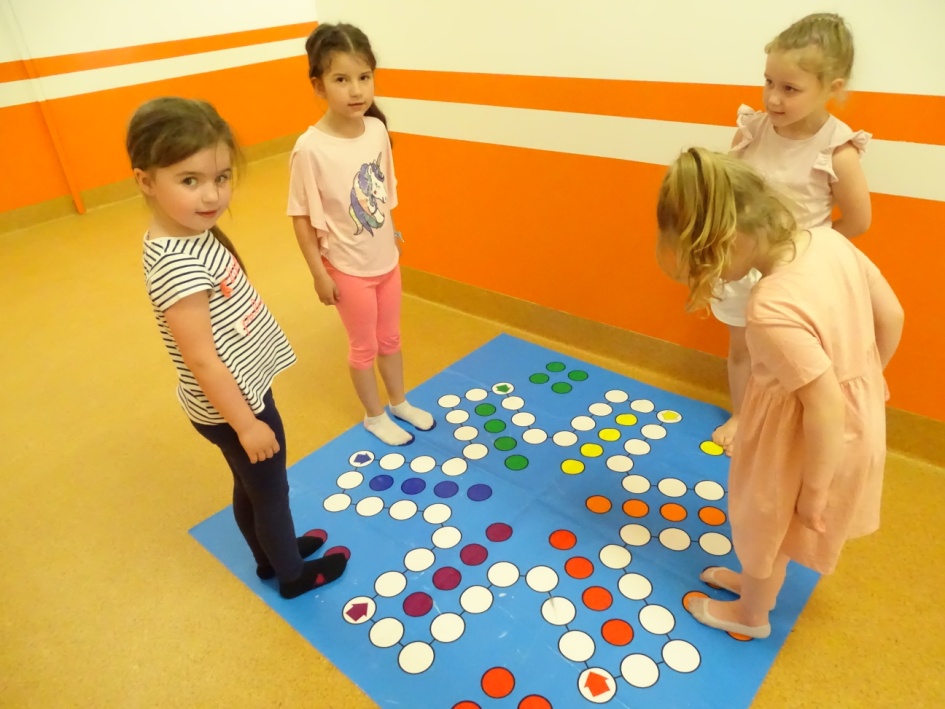 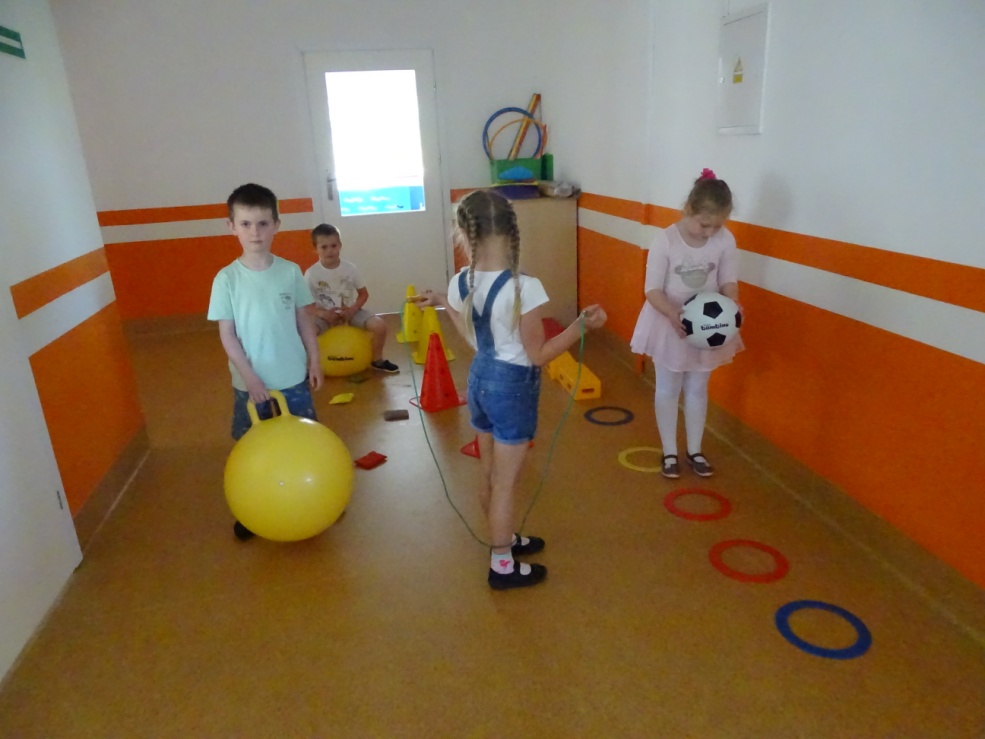 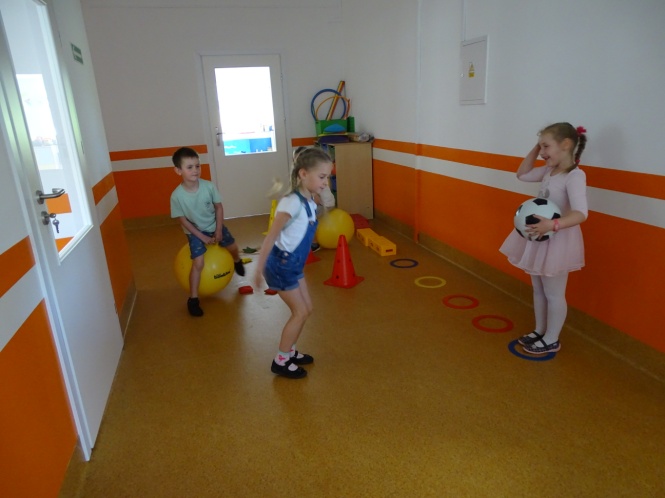 Zegar - Upływający czas
Czas-upływ czasu pojęcie trudne dla dziecka, w edukacji daltońskiej stosuje się specjalny zegar, który pokazuje upływ czasu 5,10,15,30 minut.

Nauczyciel wyznacza dzieciom zadania i nastawia zegar, dzieci obserwują ile czasu im jeszcze zostało do zakończenia zadania lub danej aktywności.
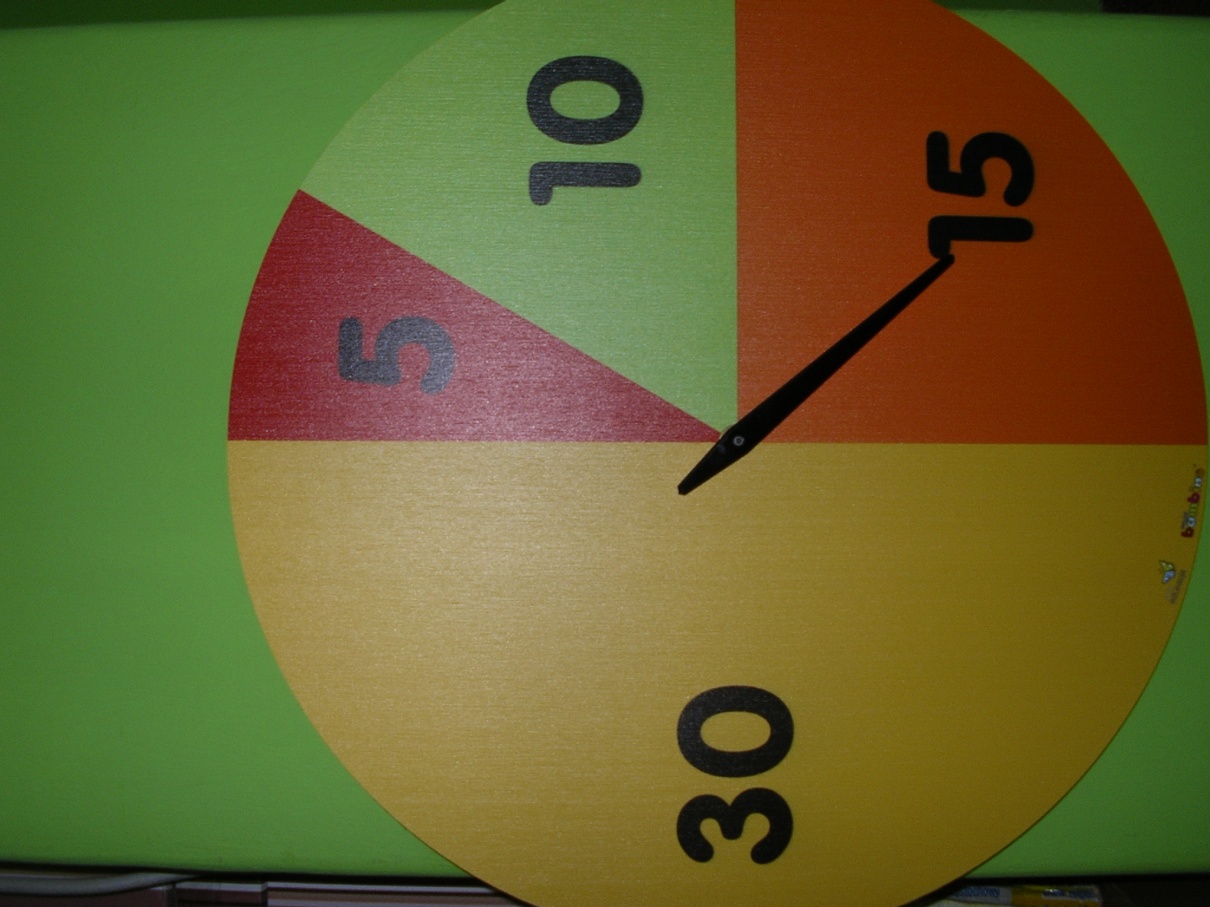 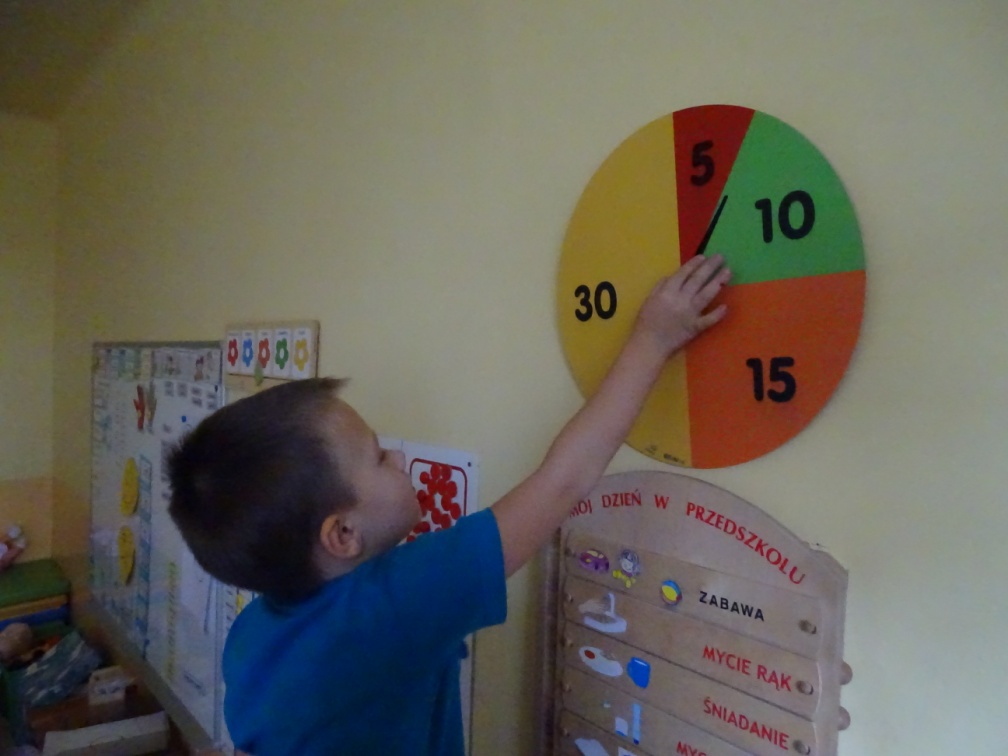 SYSTEM PRACY- SYGNALIZATOR
Sygnalizator służy do niewerbalnej komunikacji z dziećmi. Pozwala w widoczny sposób za pomocą obręczy zaznaczyć formę aktywności dzieci podczas zajęć. Poszczególny kolor stanowi pewnego rodzaju kod.
Czerwony dziecko pracuje samodzielnie
Żółty dzieci pracują w parach lub w grupach mogą prosić o pomoc kolegów
Zielony to czas pracy z nauczycielem
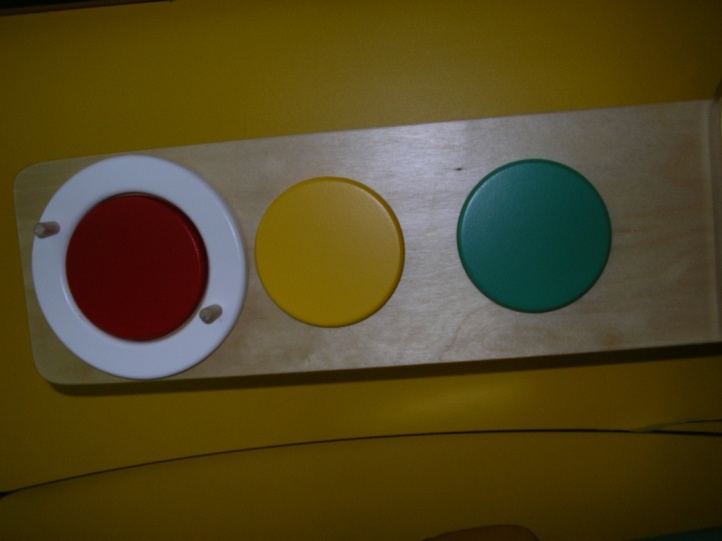 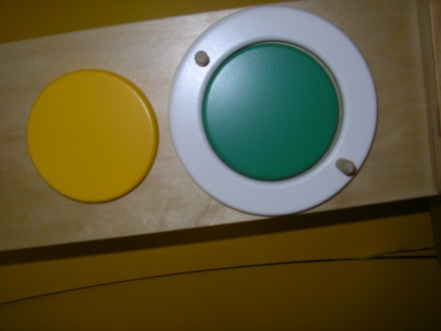 Wizualizacja upływającego czasu
zestawienie miesięcy i pór roku
 dzieci obserwują upływający czas na przestrzeni roku
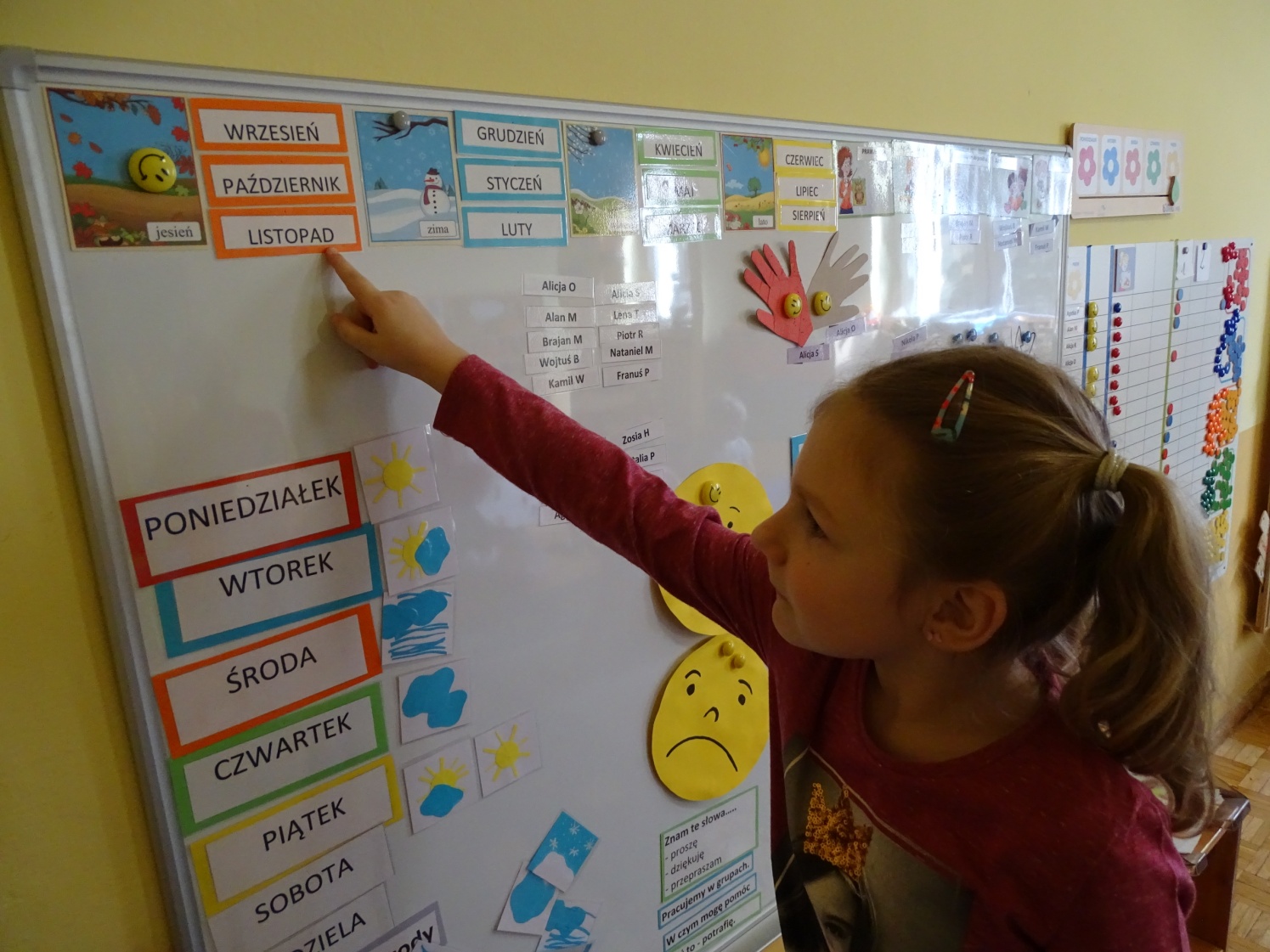 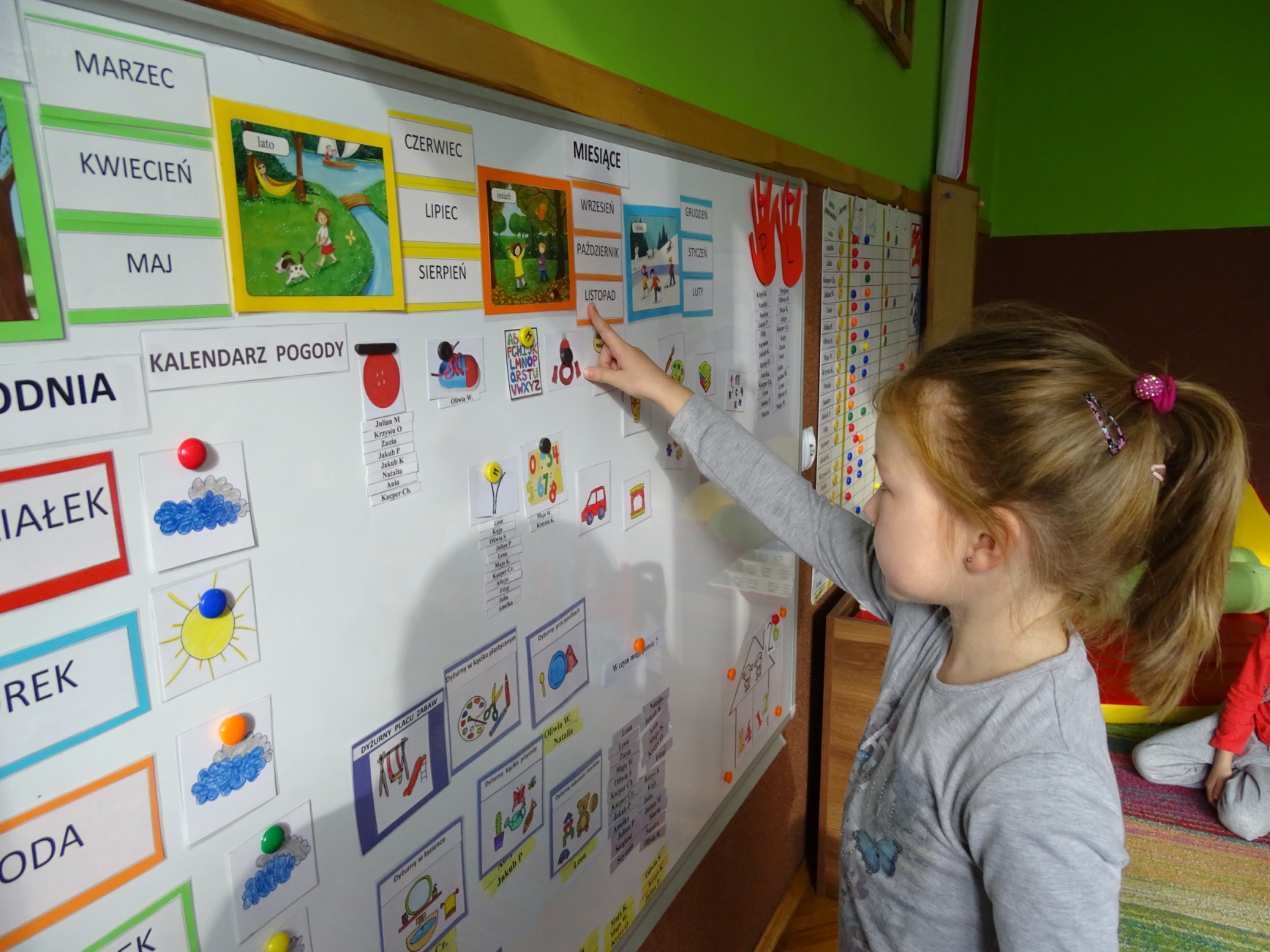 KALENDARZ
Kalendarz 
– w grupach starszych obok dni tygodnia dzieci mogą samodzielnie oznaczać kolejne daty
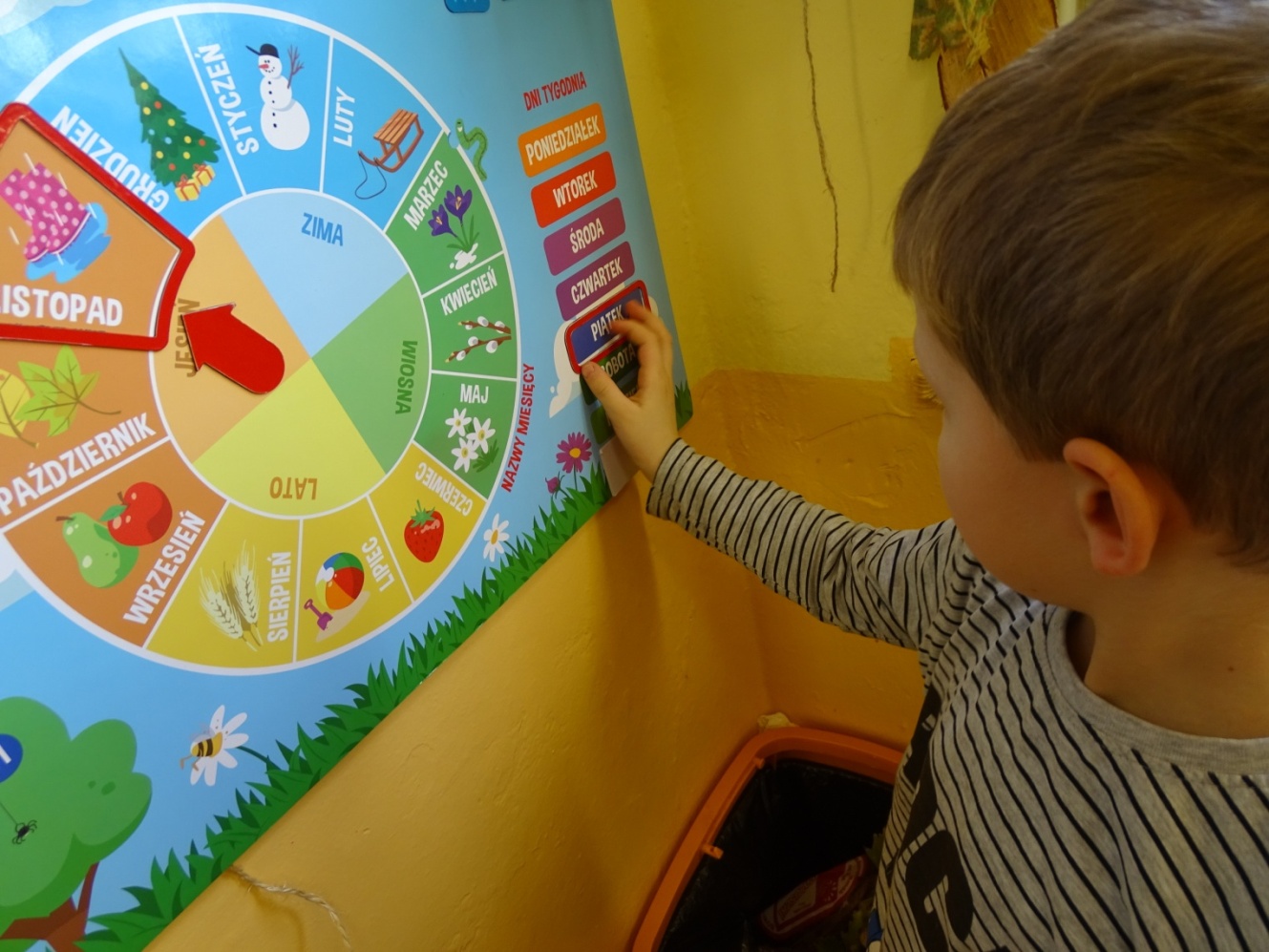 Kalendarz Urodzin
Do samodzielnego obserwowania i umiejscawiania w czasie, służy także 
„Kalendarz urodzin”
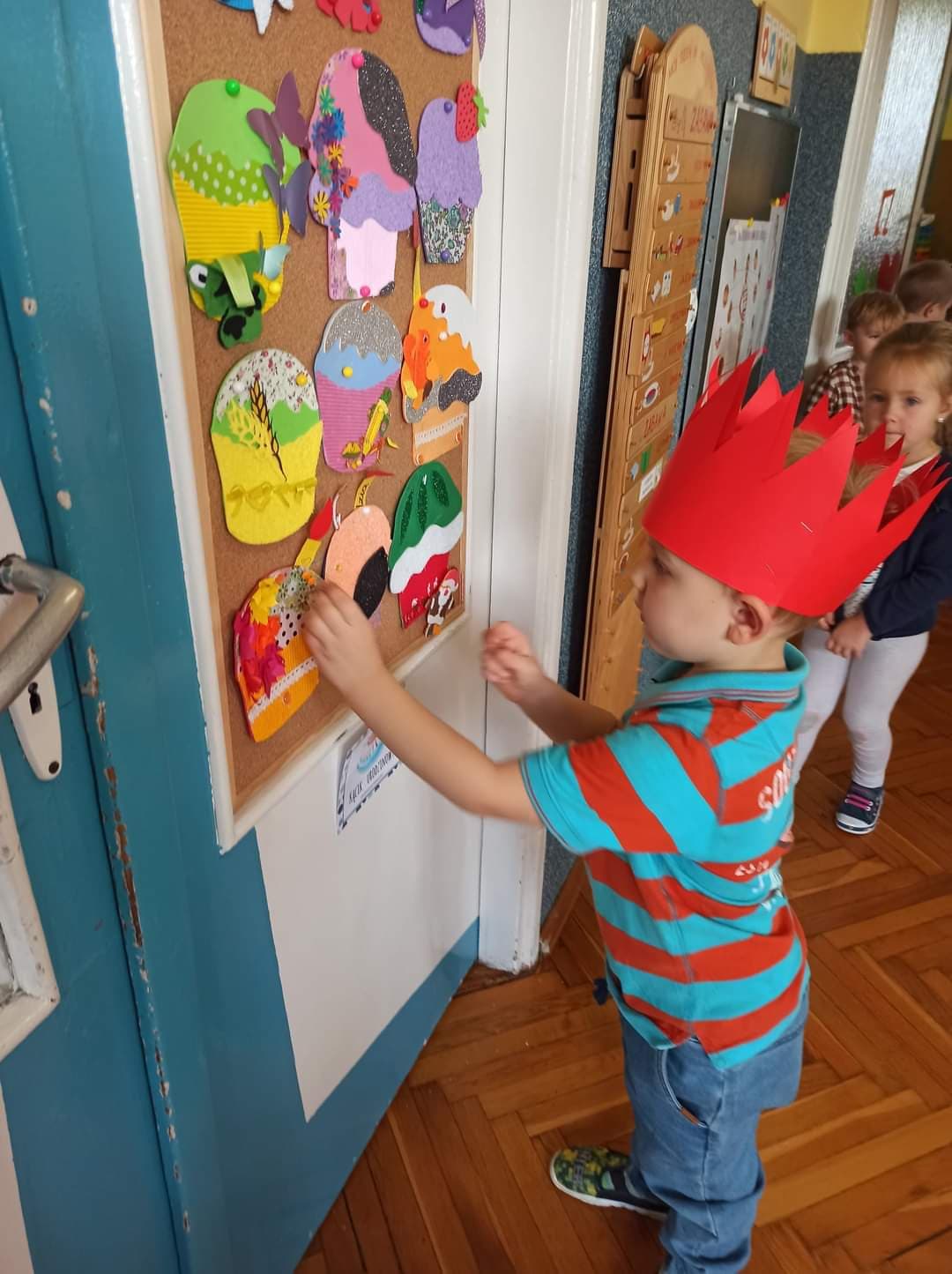 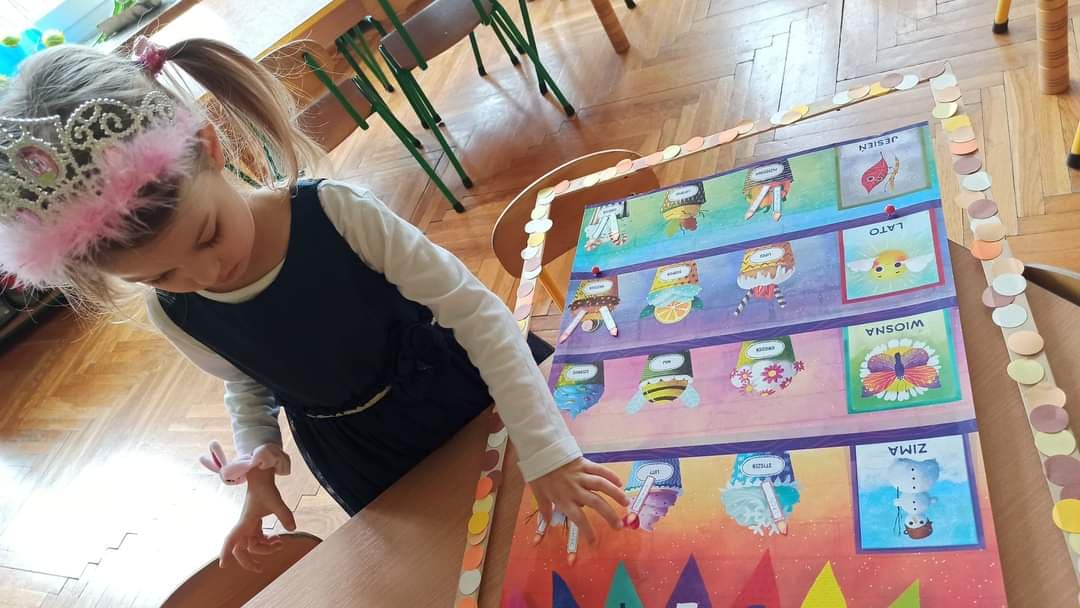 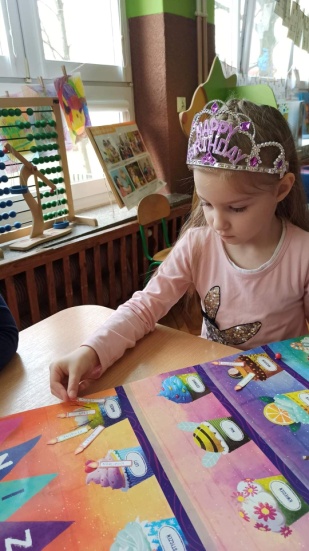 WIZUALIZACJA ZASAD
System ogólnie przyjętych w grupie zasad 
jest wizualizowany tak, by dziecko mogło przypomnieć sobie i innym o właściwym zachowaniu.
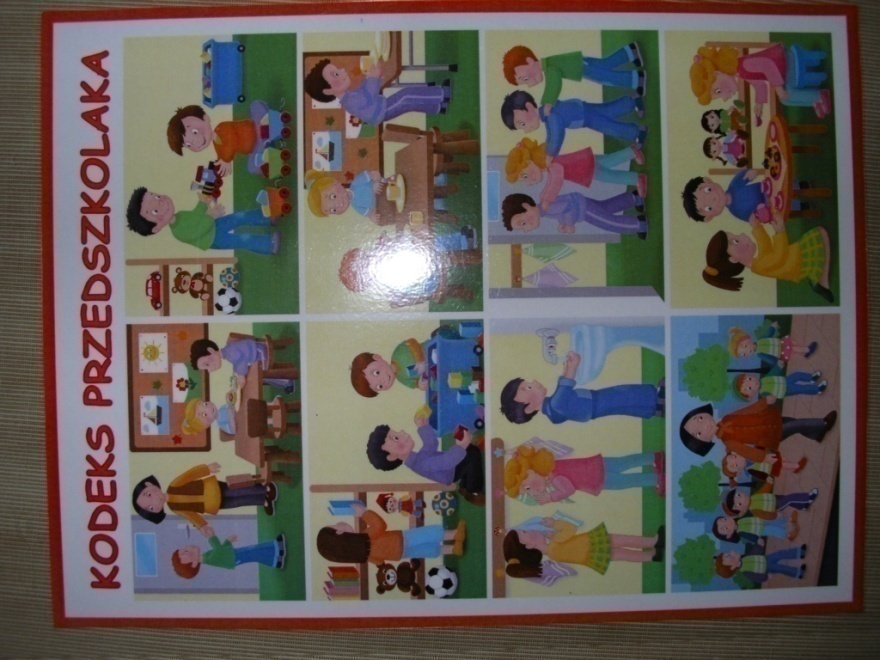 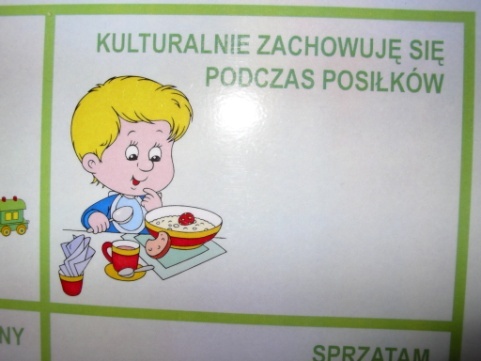 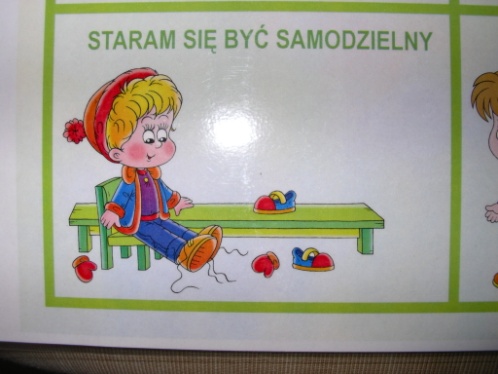 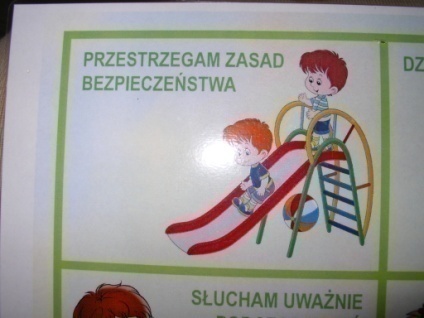 WIZUALIZACJA WYJŚĆ DO TOALETY
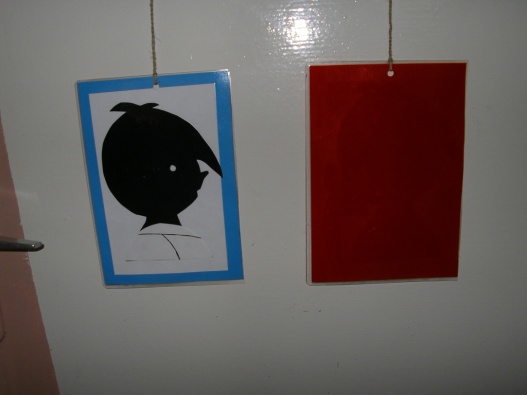 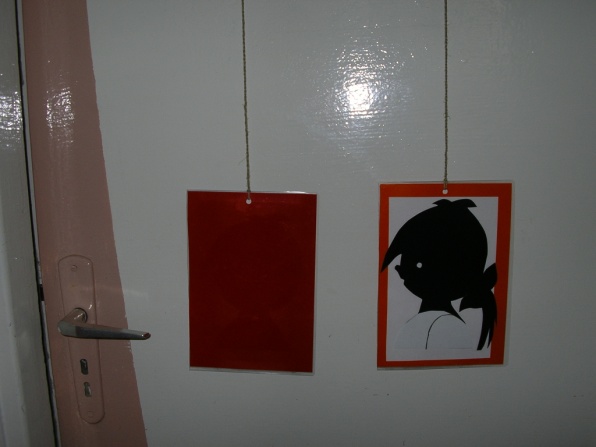 W CZYM MOGĘ POMÓC
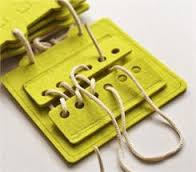 „w czym mogę pomóc” – to tablica informacyjna znajdująca się w oddziałach dzieci starszych, na której umieszczane są umiejętności dzieci tj.
 wiązanie butów, zapinanie guzików itp. oraz wizytówkę dzieci które to potrafią , są „specjalistami”

Deklarują  w ten sposób chęć pomocy w tym, w czym są najlepsze, tak, aby te dzieci, które z daną czynnością mają problem, mogły się do nich bezpośrednio zgłosić i poprosić o pomoc.
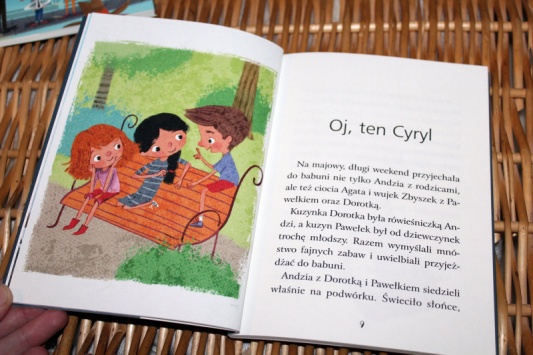 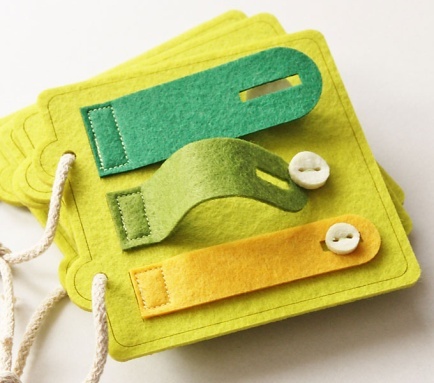 CO PLAN DALTOŃSKI DAJE DZIECIOM
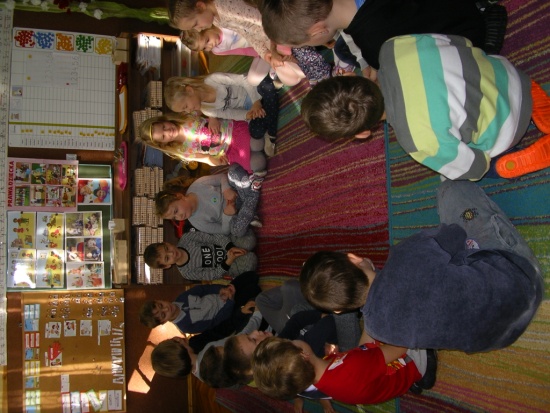 rozwój samodzielnego działania
umiejętność organizacji pracy
umiejętność współpracy (w parach, zespołach) 
umiejętność dokonywania samooceny
rozwój umiejętności i postaw społecznych
rozwój empatii
łatwiejsze dostosowanie się ustalonym zasadom i regułom 
kształtowanie poczucie odpowiedzialności za siebie i innych
świadomość konsekwencji za swoje czyny i decyzje
kształtowanie twórczego myślenia
umiejętność dokonywania wyborów; wszechstronny rozwój dziecka. 
 możliwość dokonania własnej refleksji
Dziękujemy 
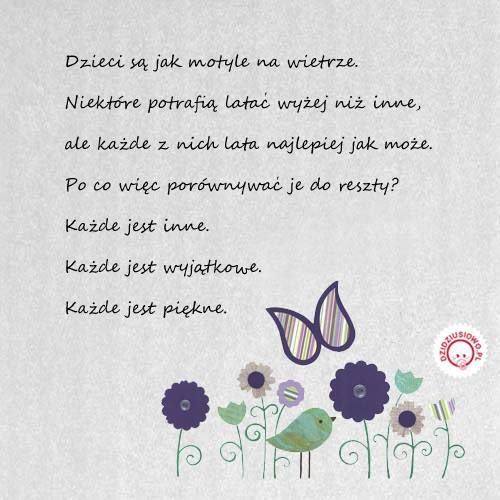